South Dakota Airport Historic Photographs
April 6, 2022
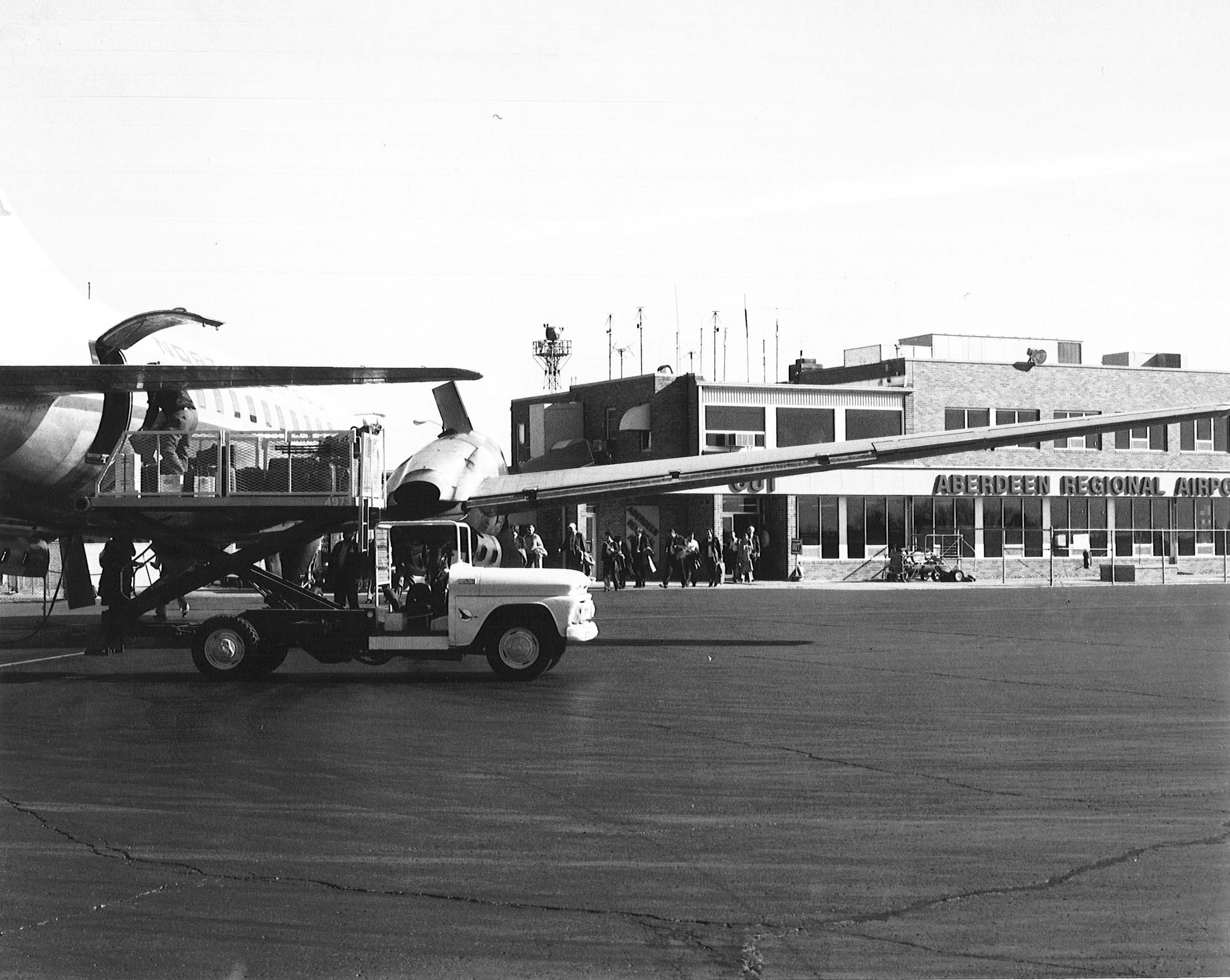 AberdeenConviar 580 on Apron
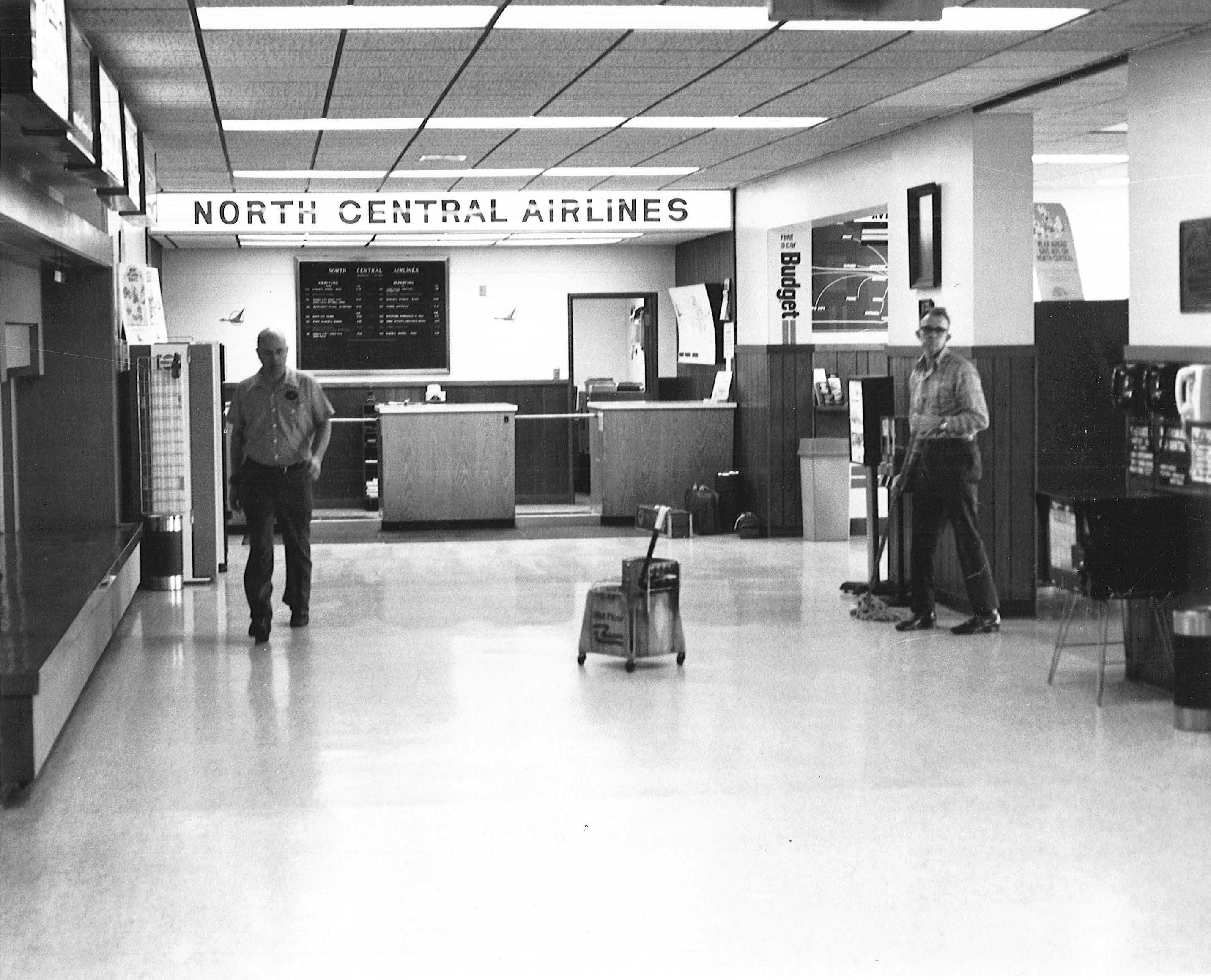 Aberdeen Terminal
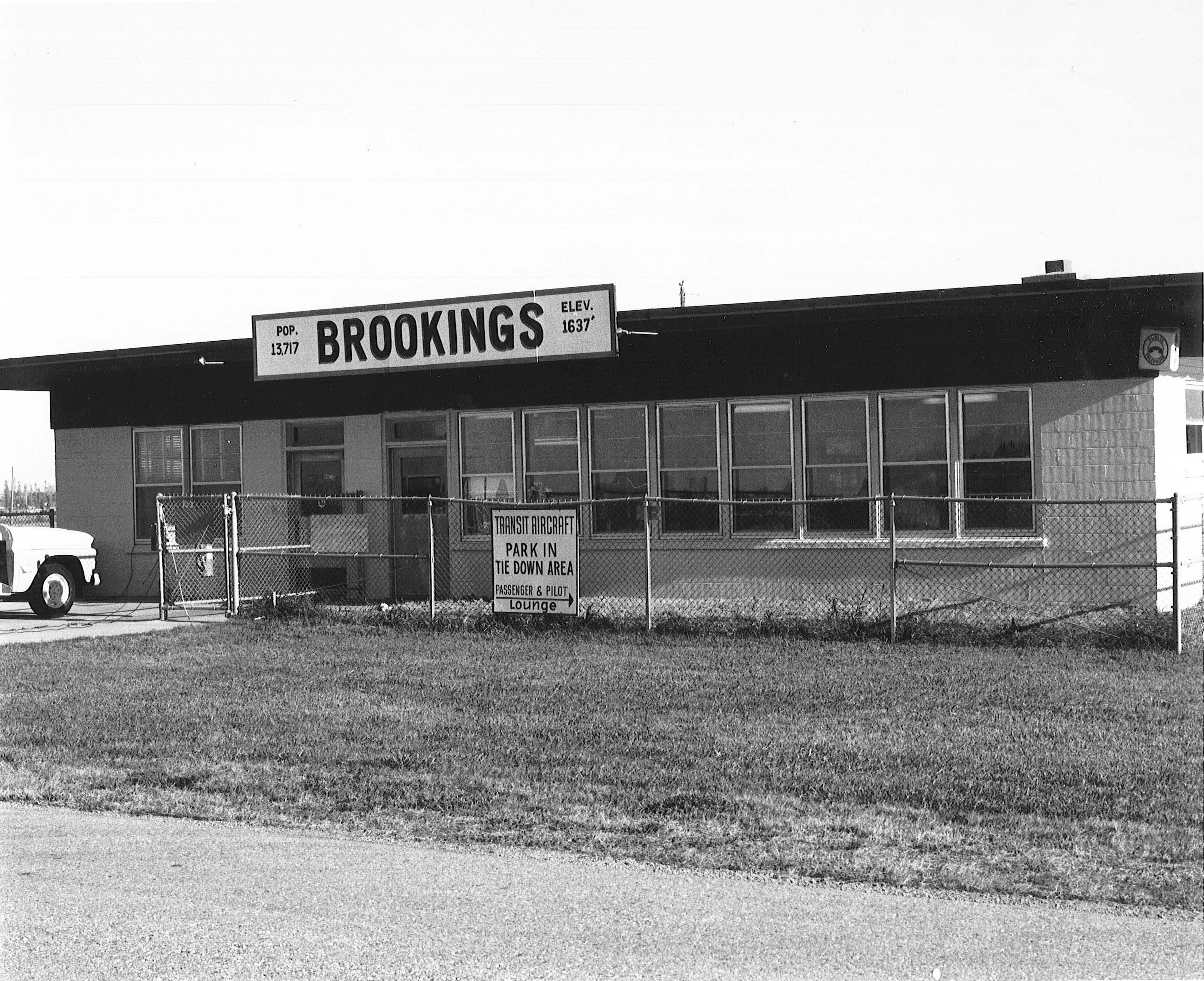 Brookings Terminal
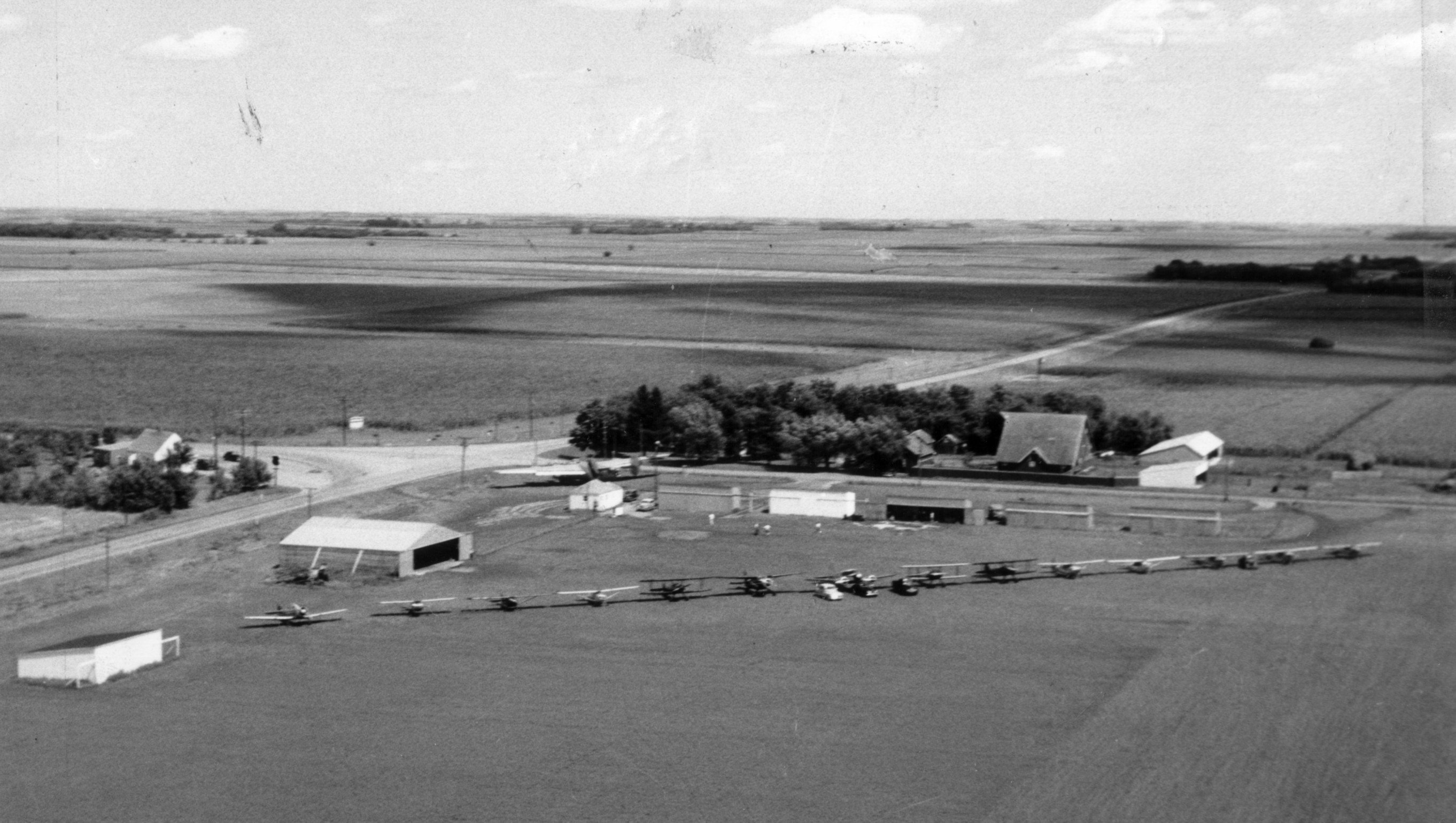 Flandreau
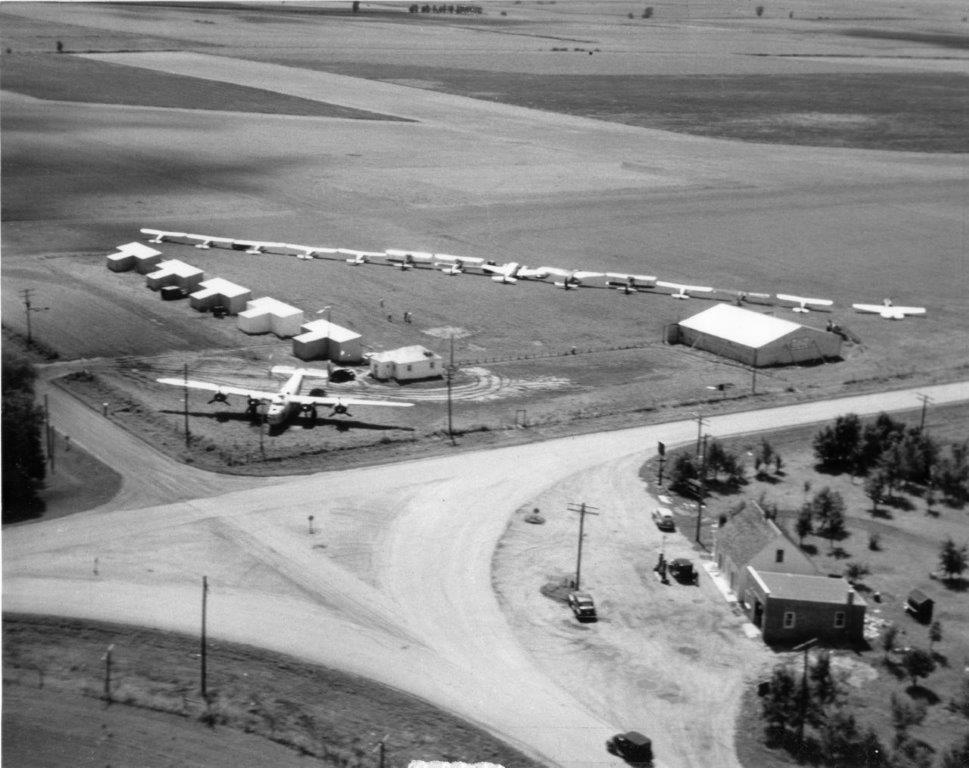 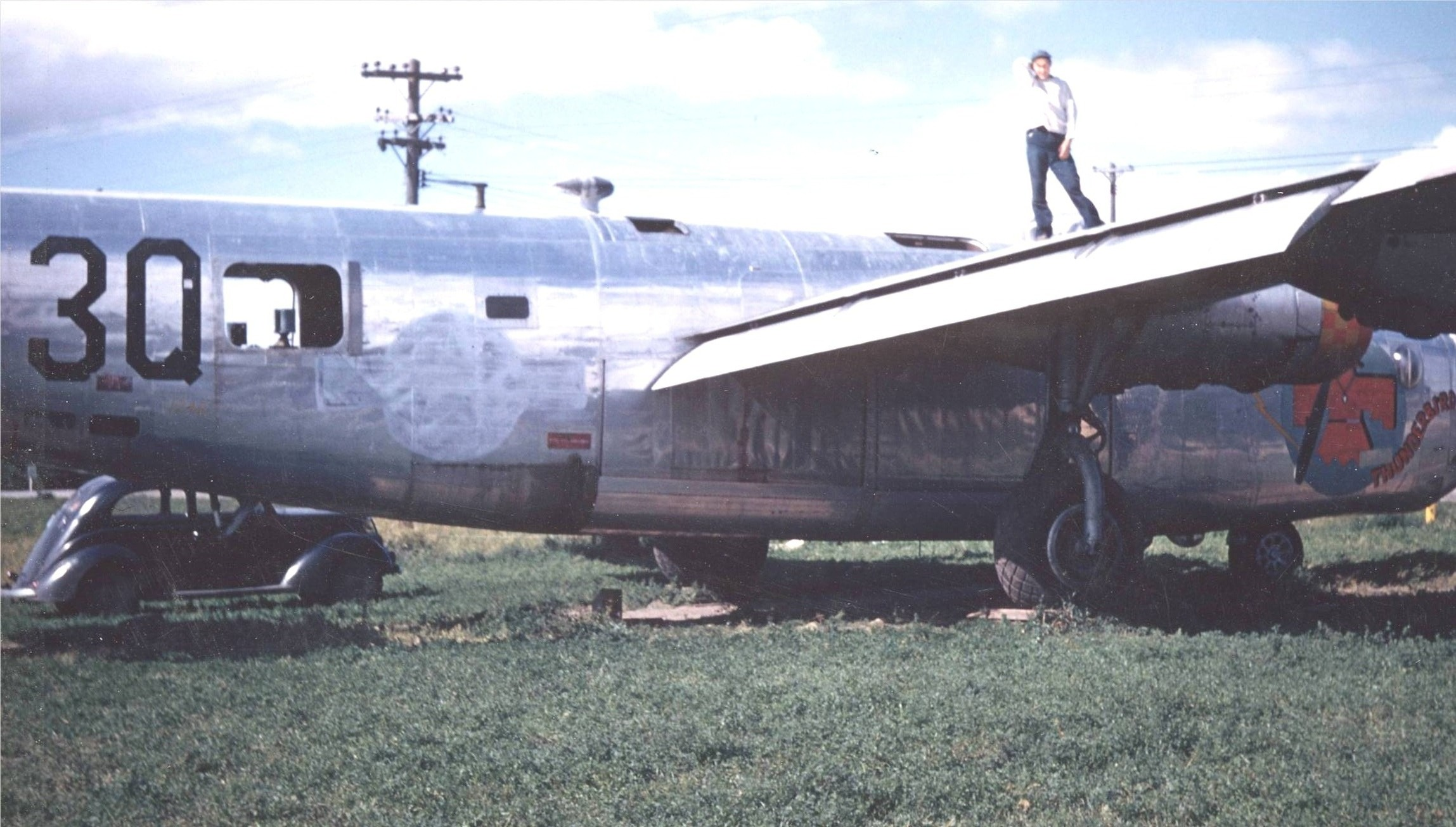 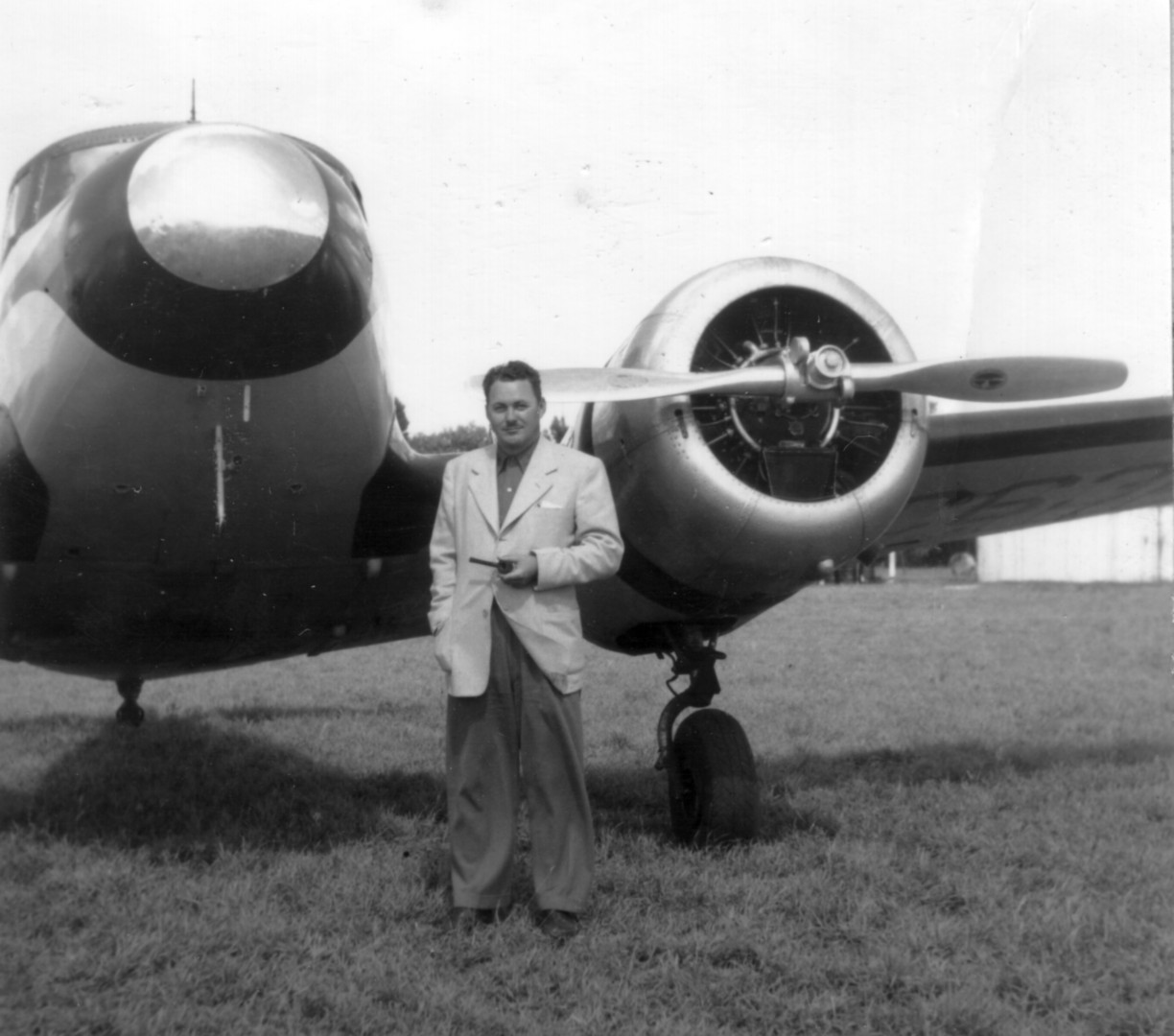 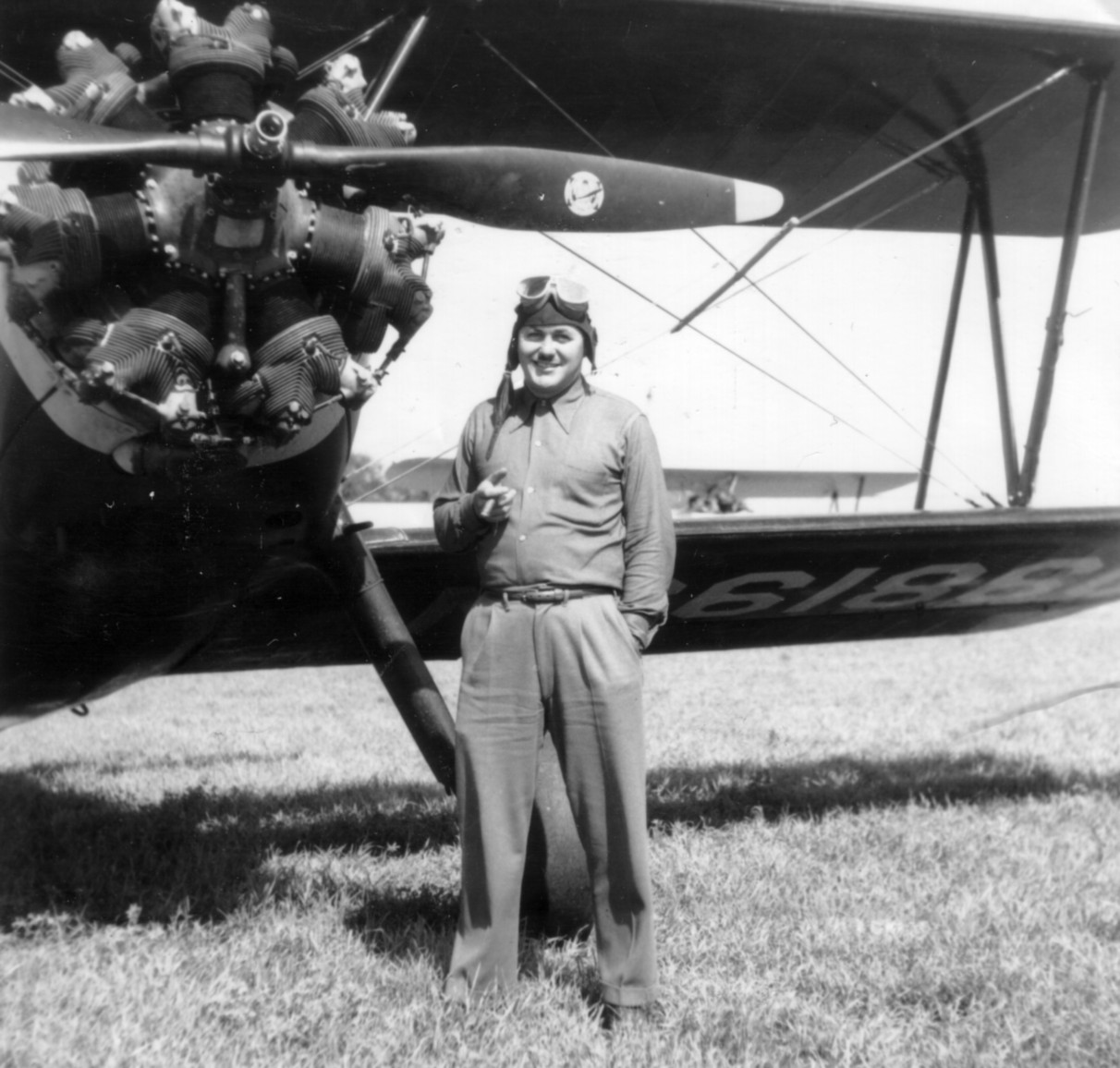 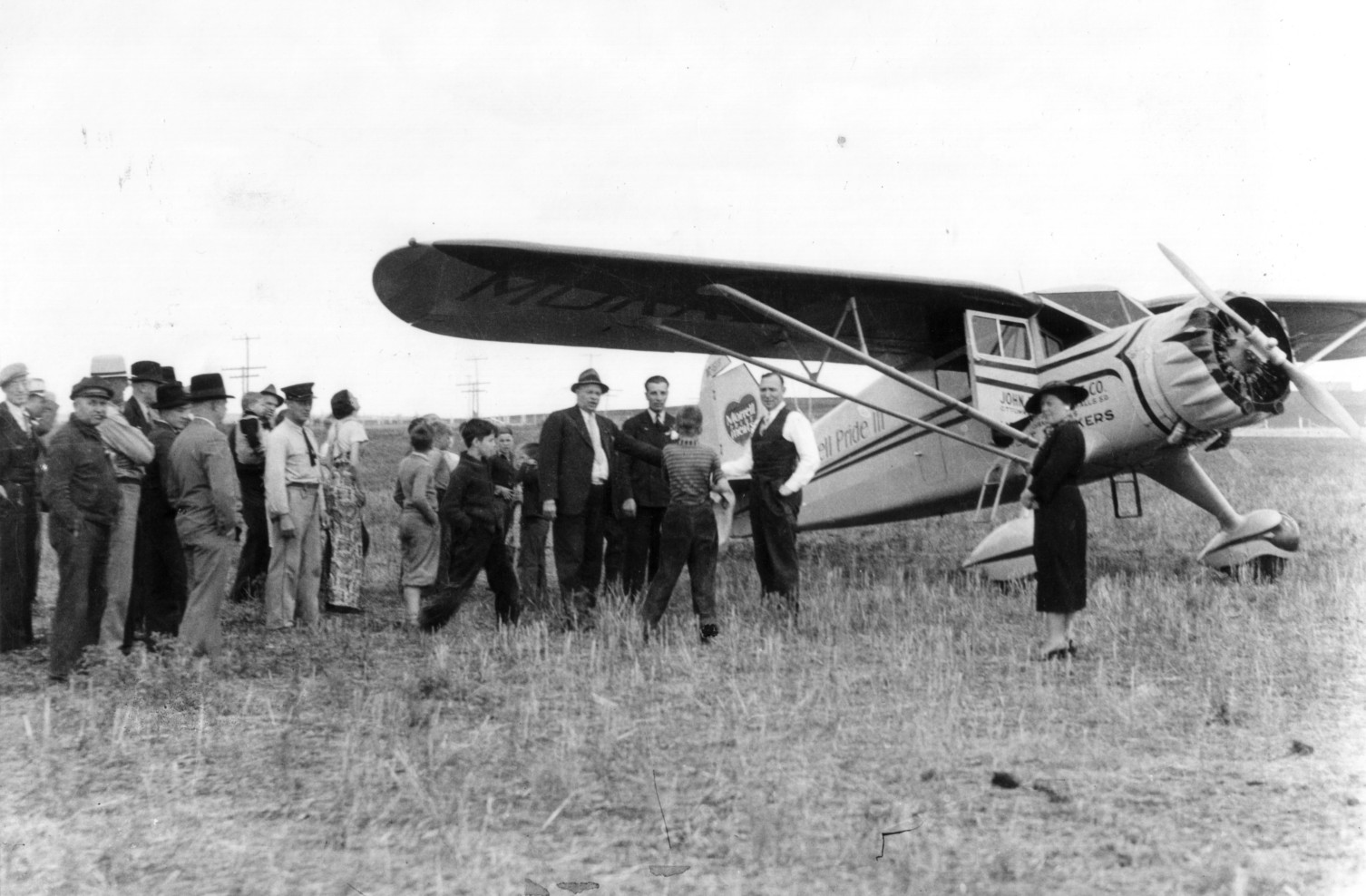 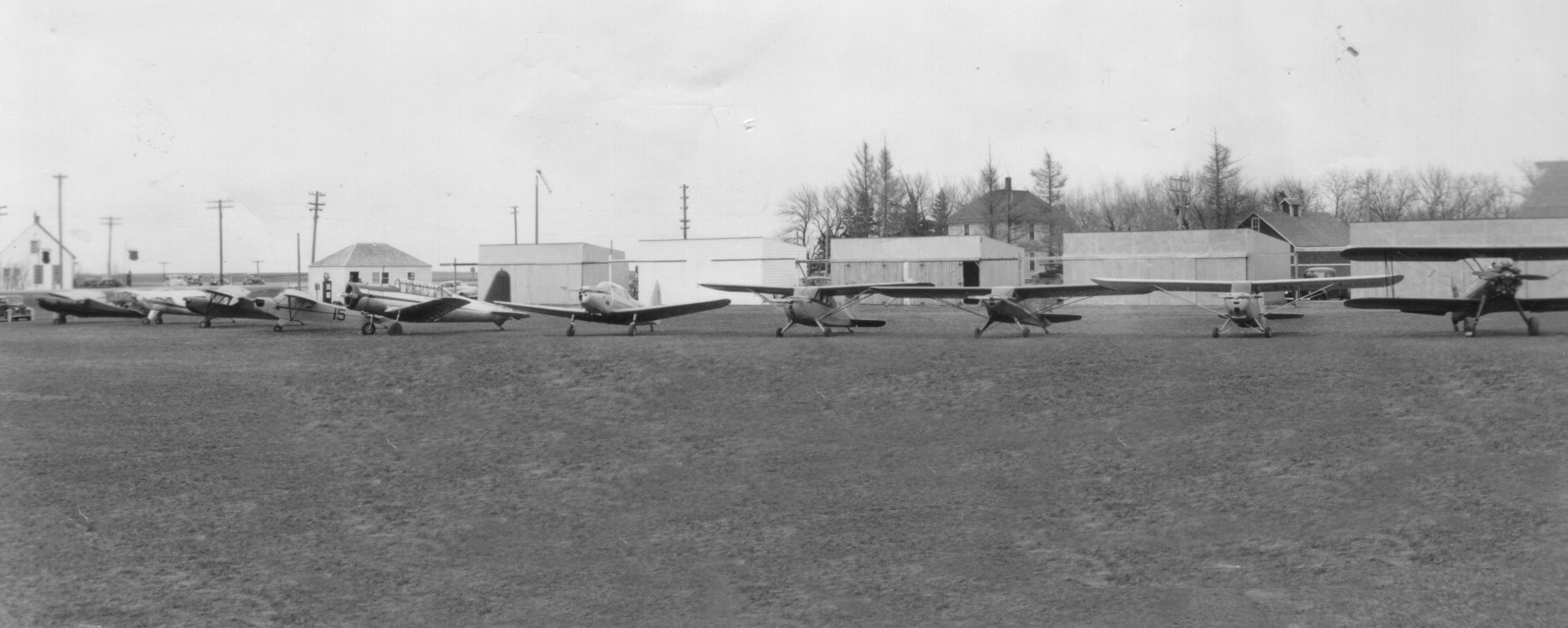 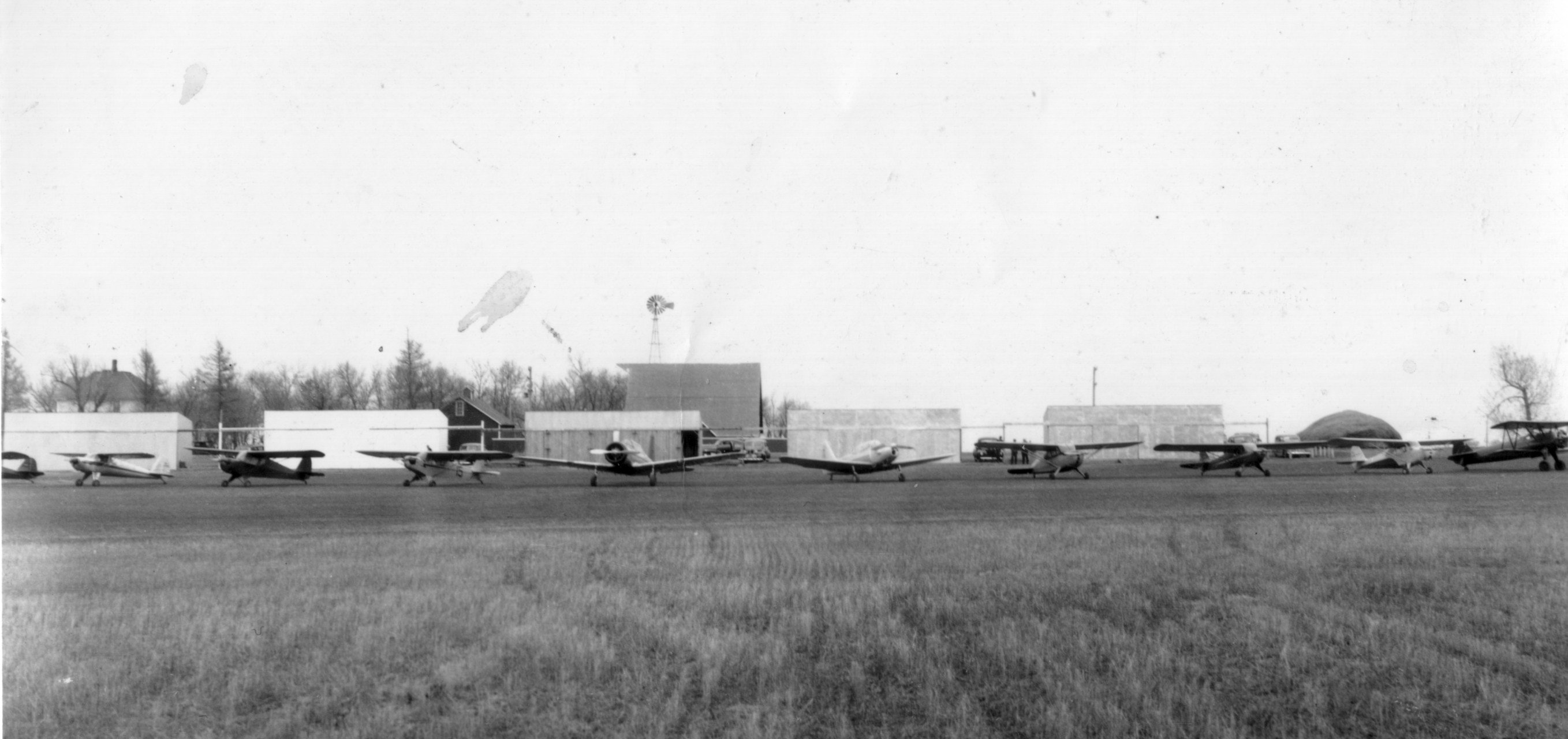 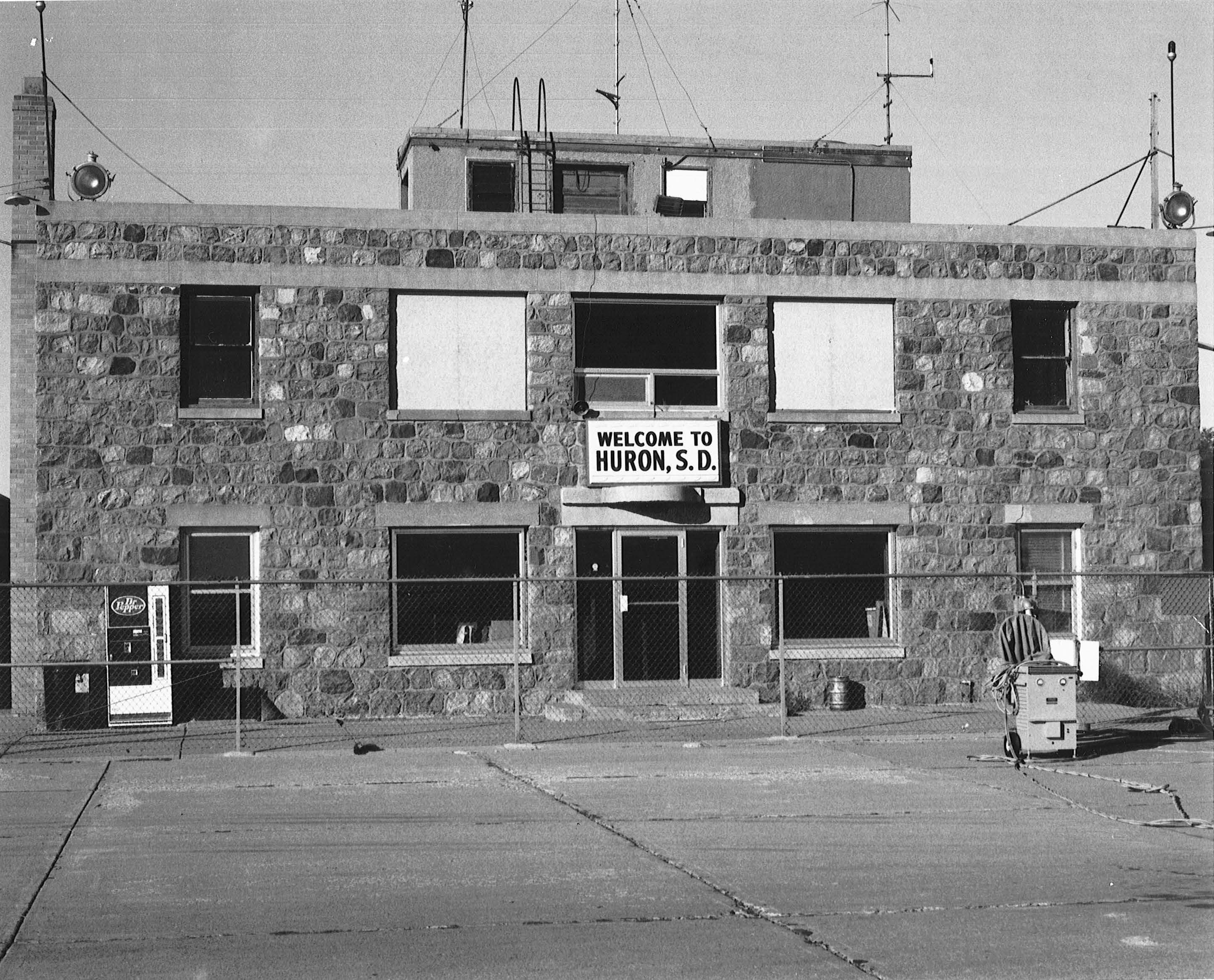 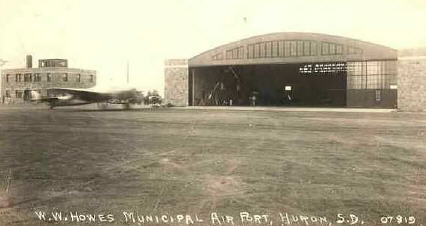 Howes Airport, Huron
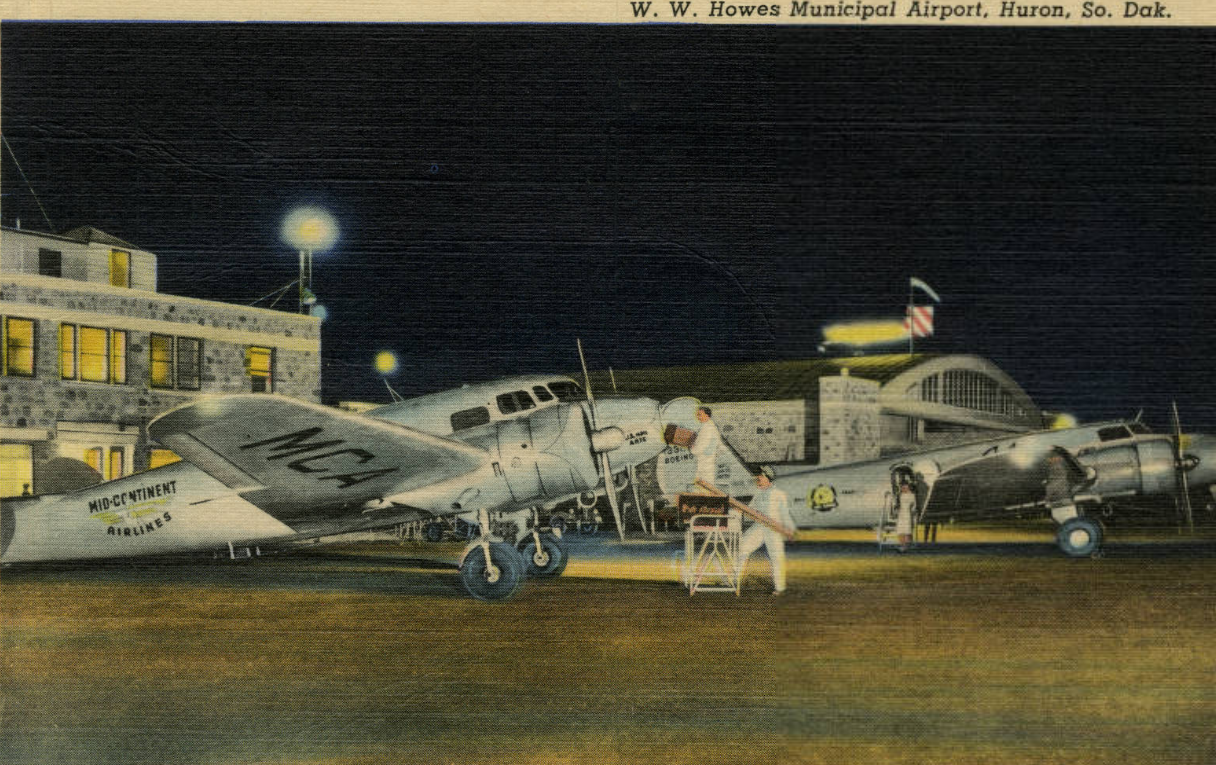 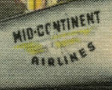 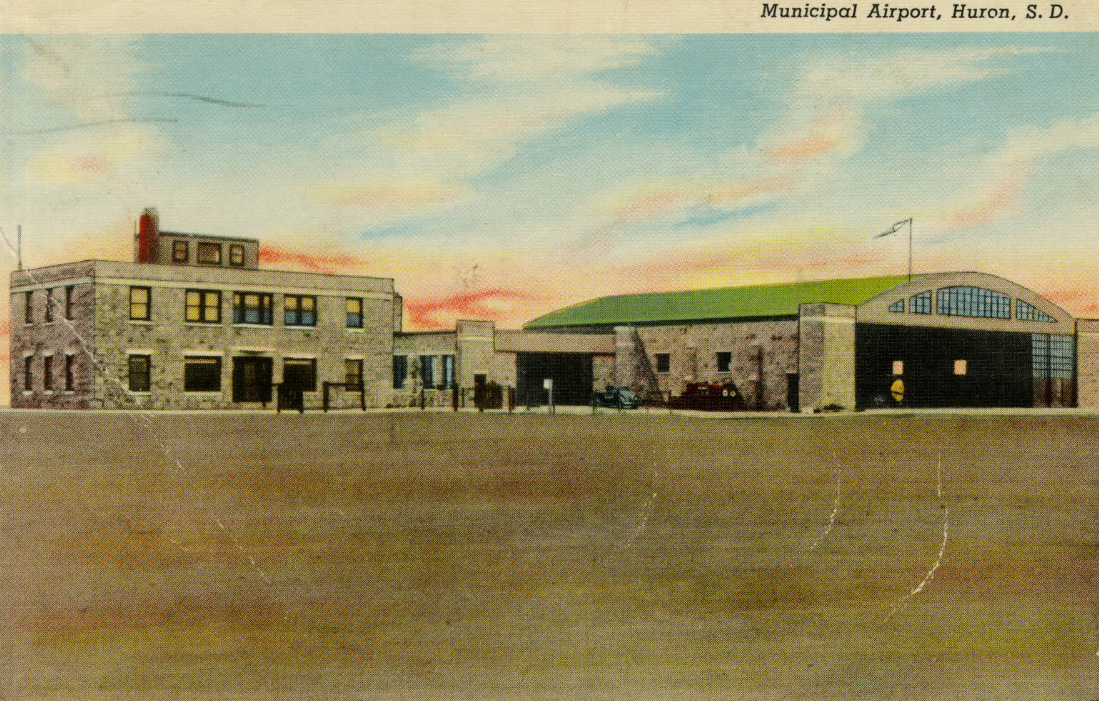 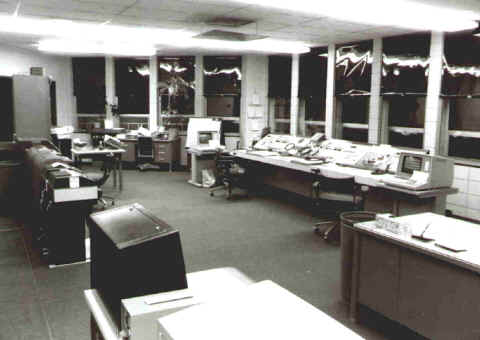 Huron Flight Service 1984
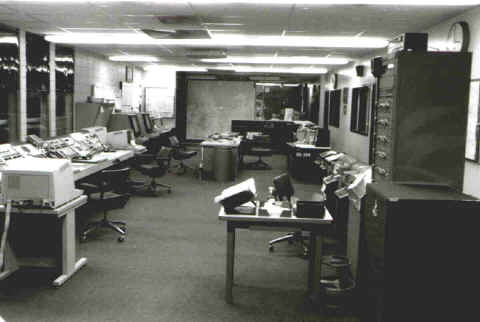 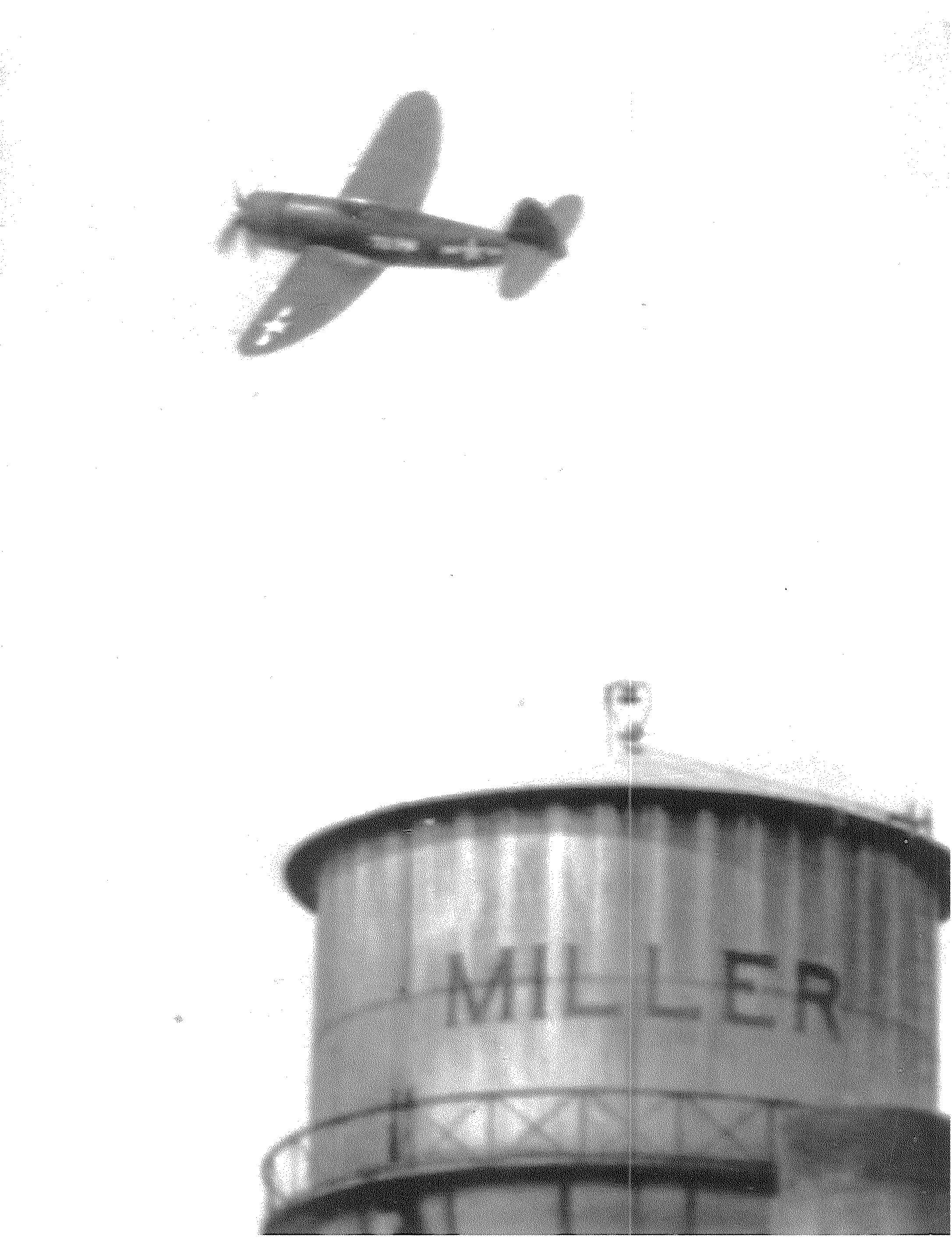 Miller – 1st Lt. Ben Barnes, US Army Air Corps, flies over the Miller Water Tower
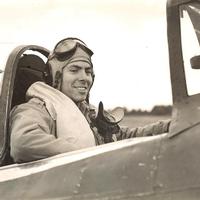 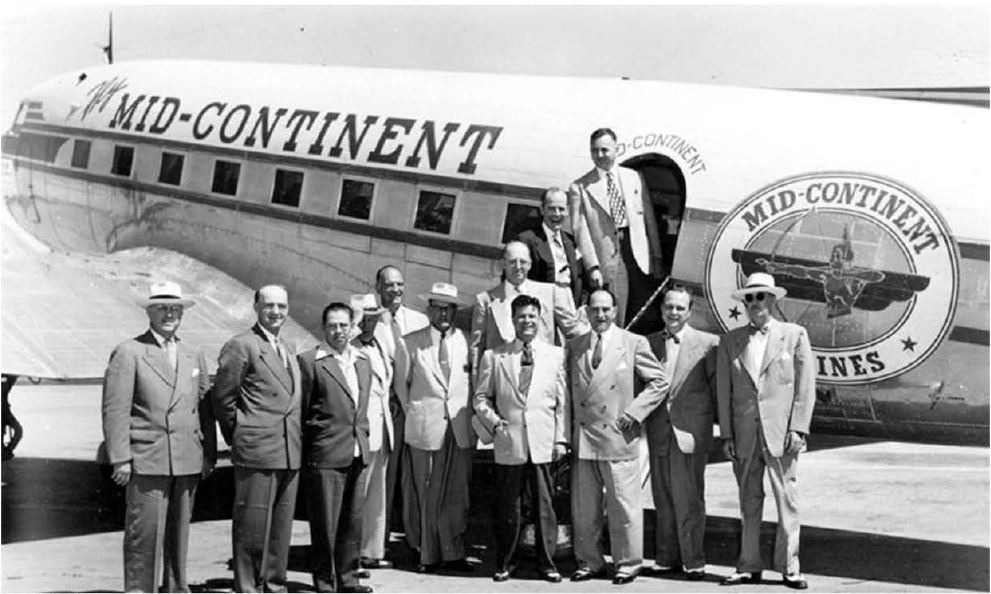 Midcontinent was the first twin-engine to fly into Mitchell
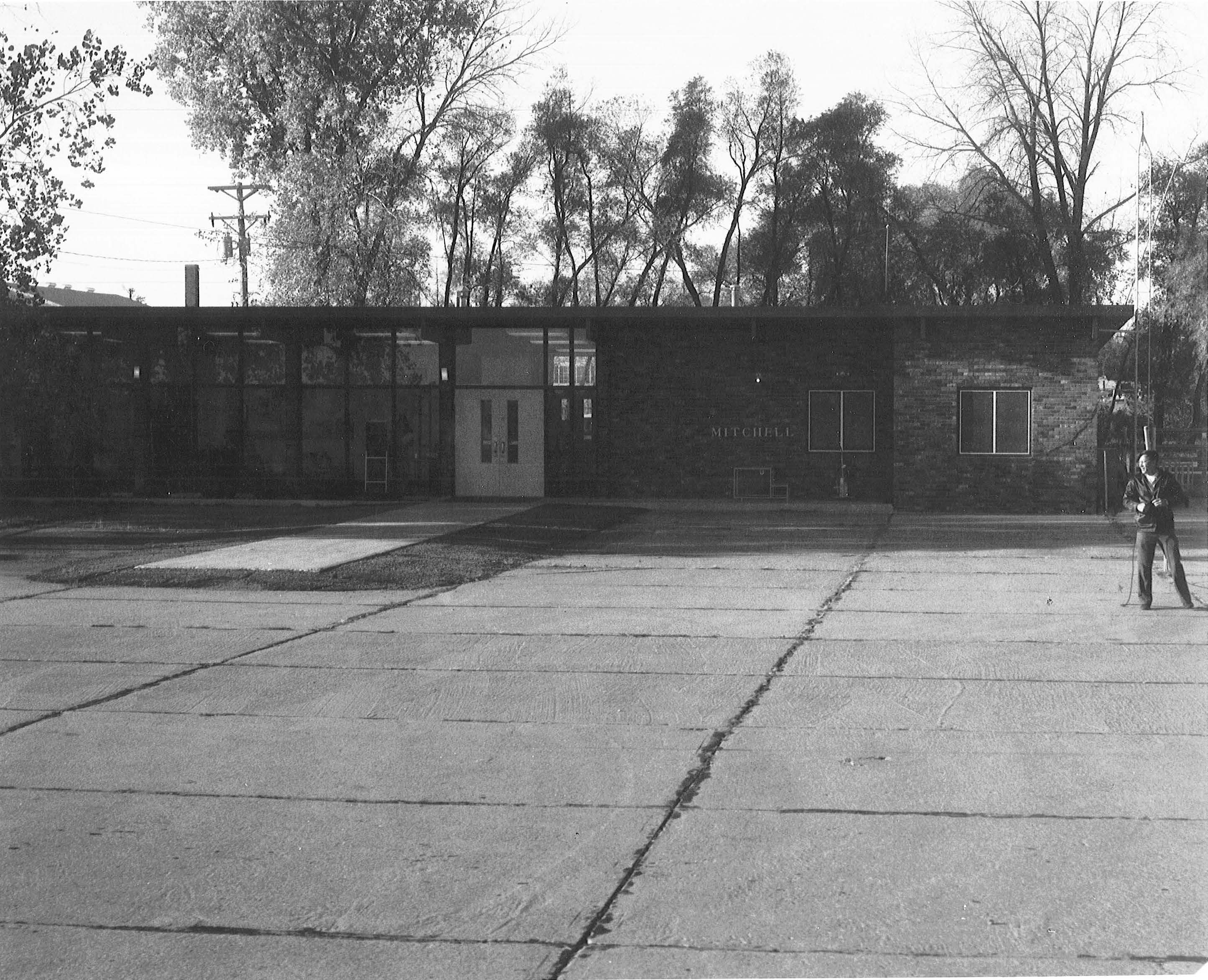 Mitchell
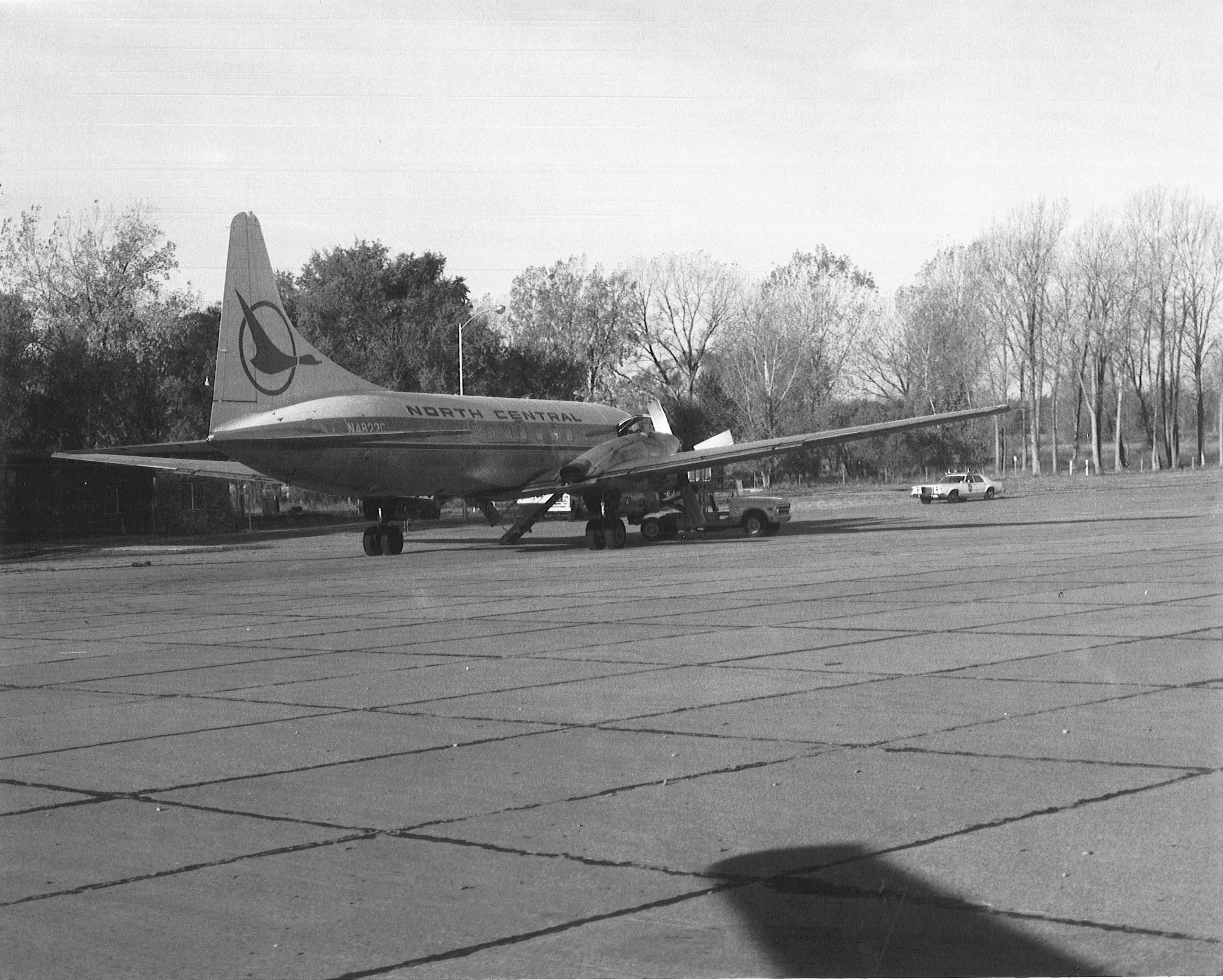 Convair 580 at Mitchell
Inside the George McGovern Terminal
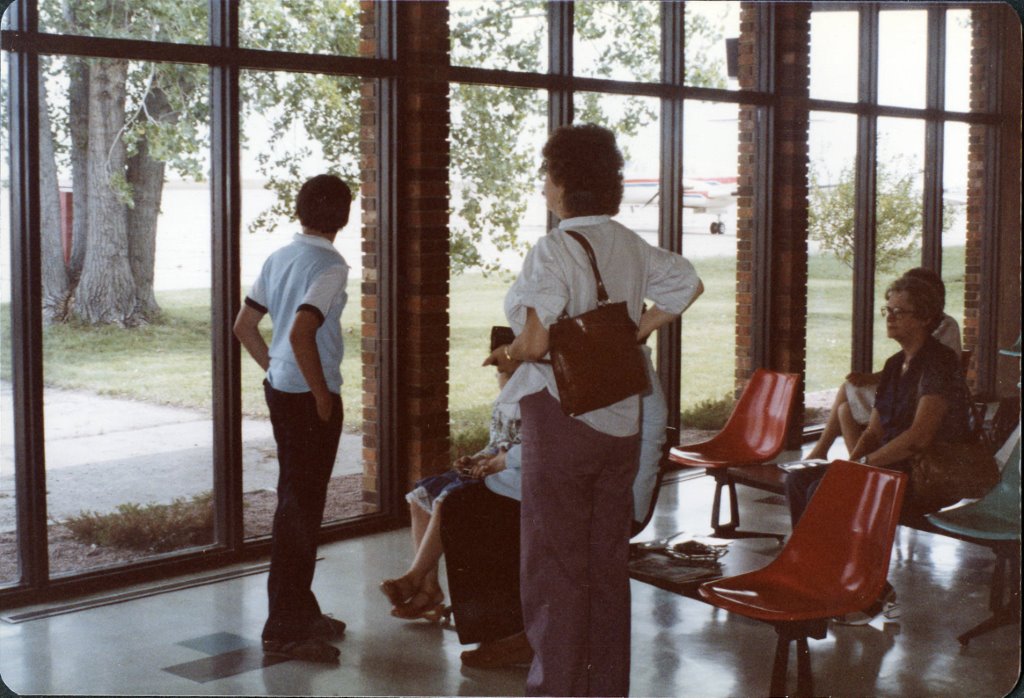 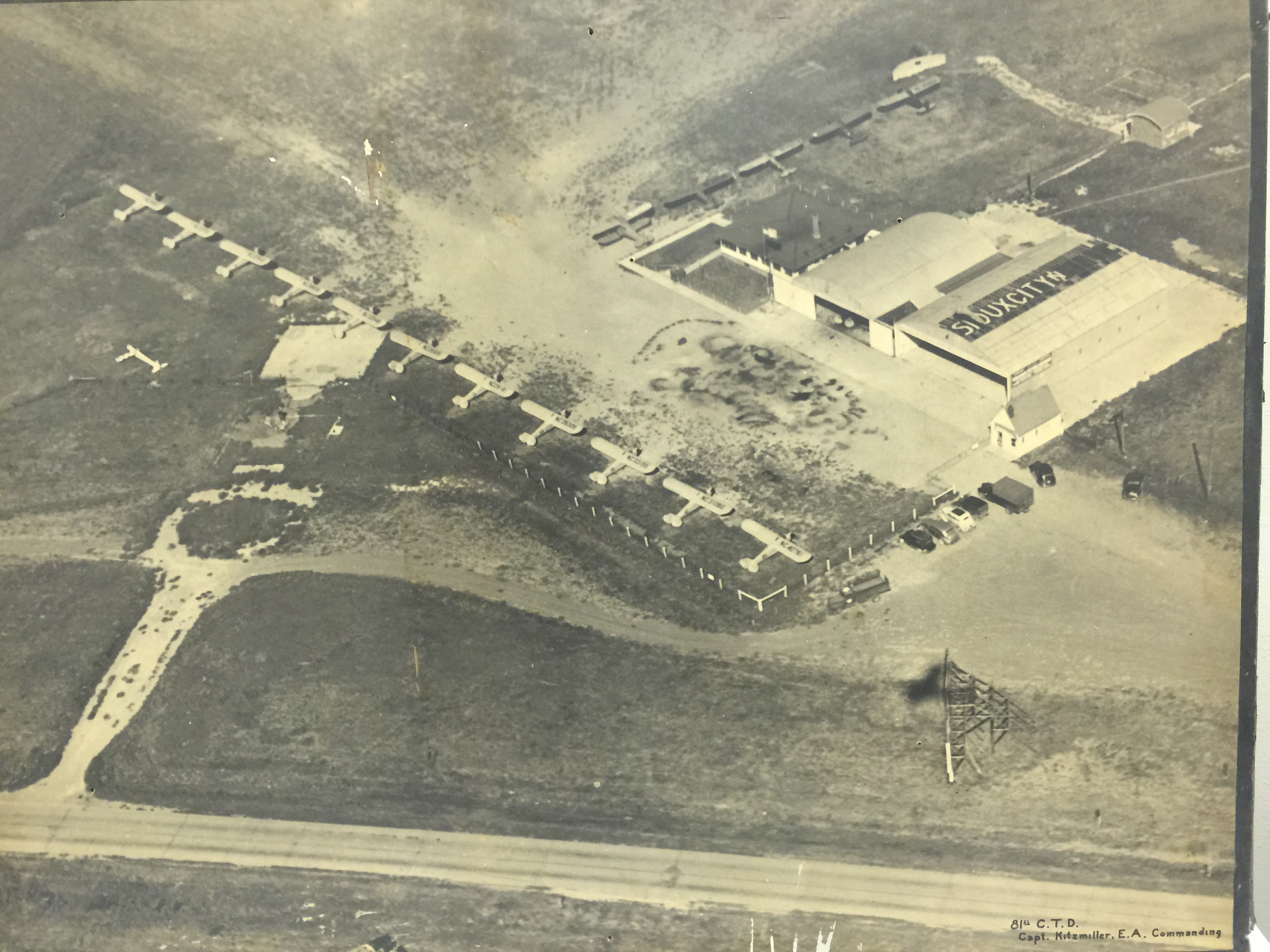 North Sioux City-Graham Field
North Sioux City was an Army Training School
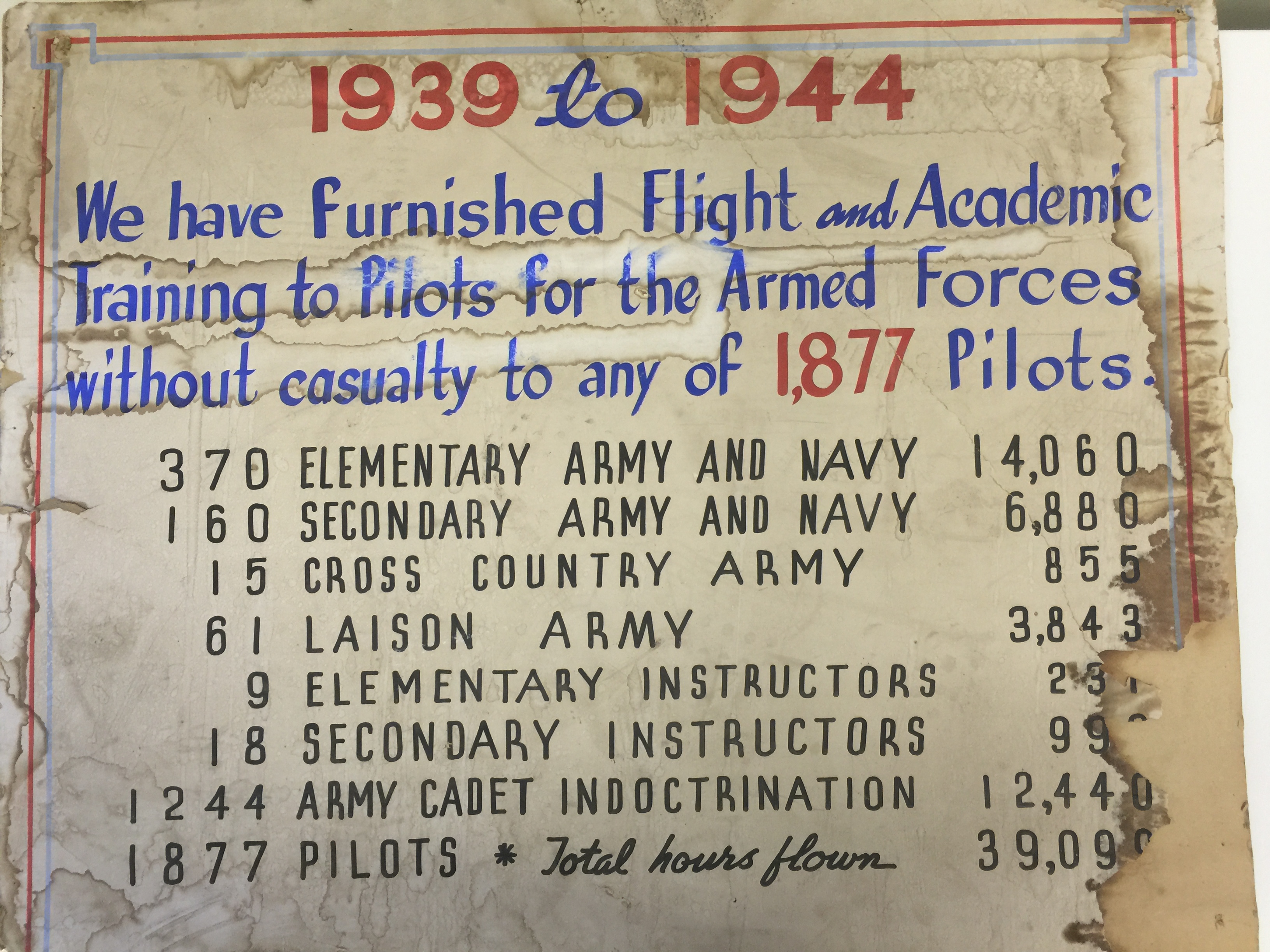 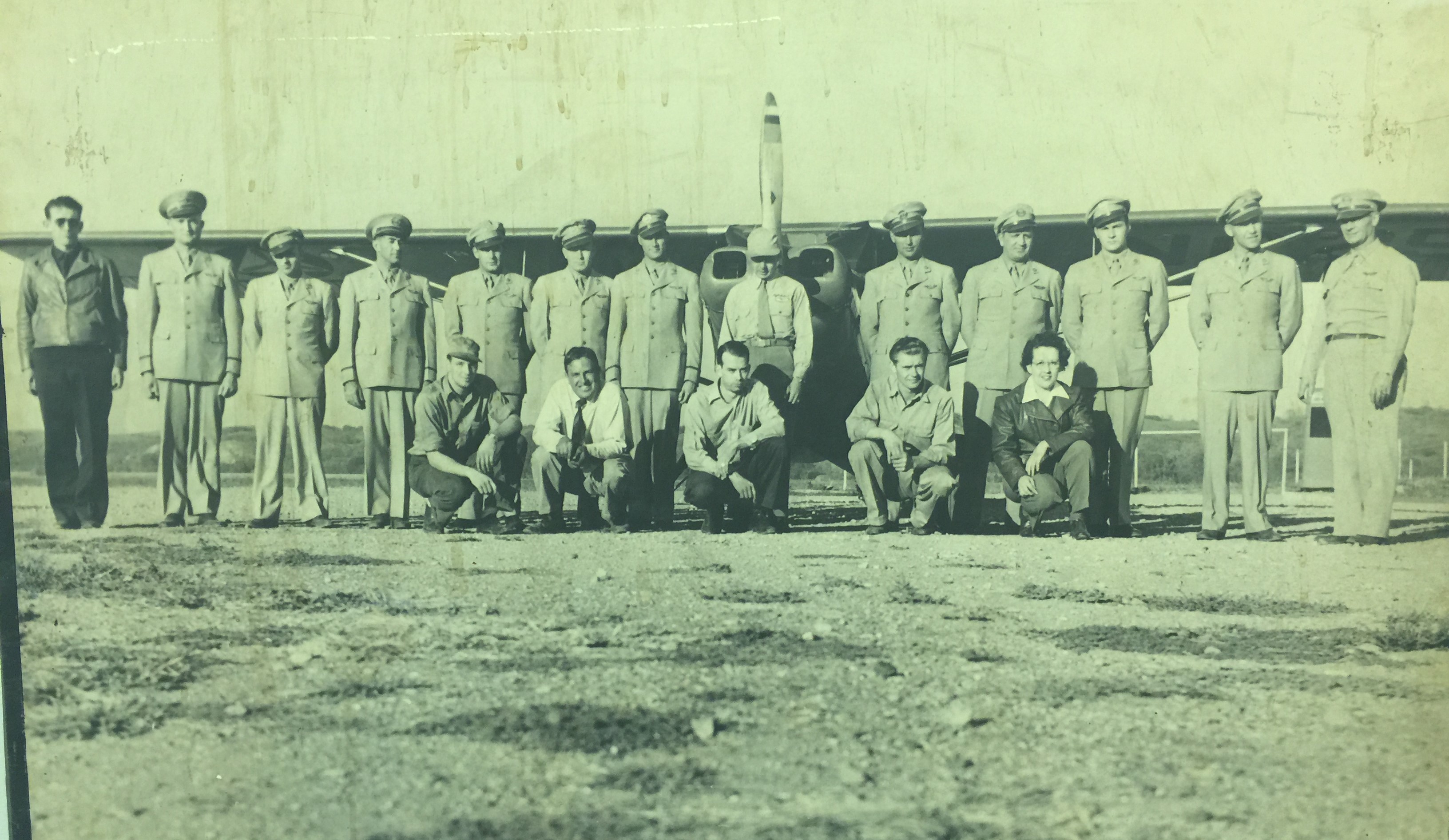 Flight School at Graham Field
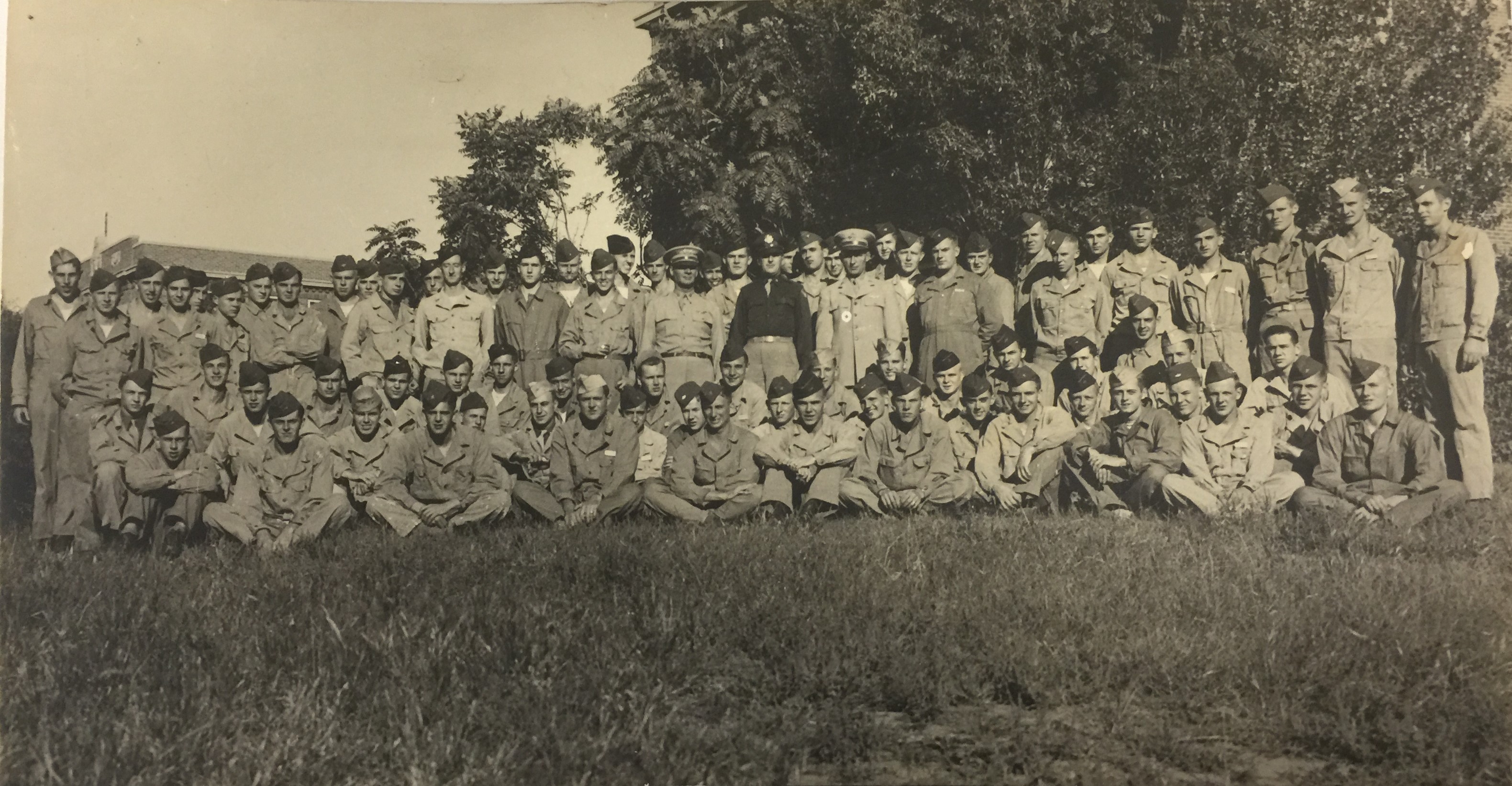 Graham Field Flight Students
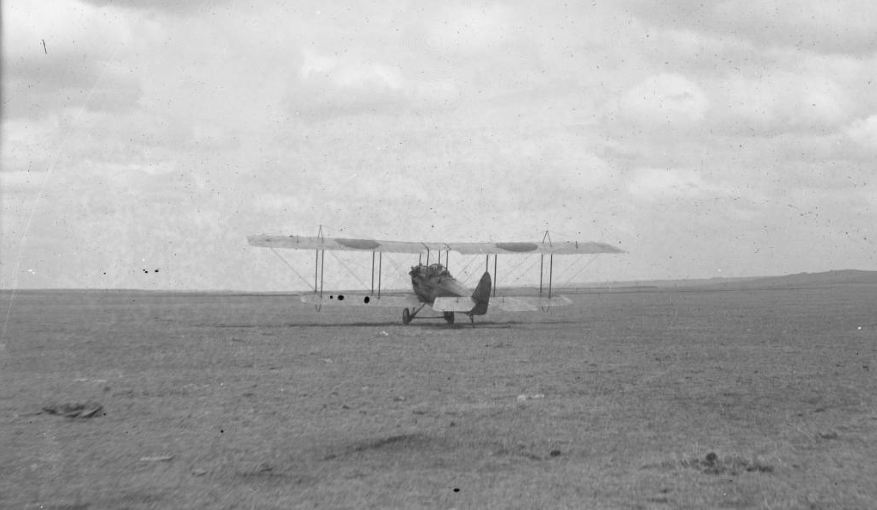 Biplane at Philip
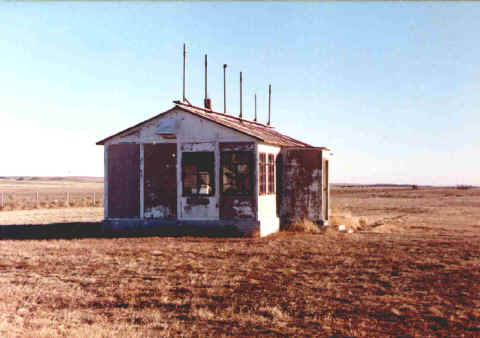 Philip Flight Service
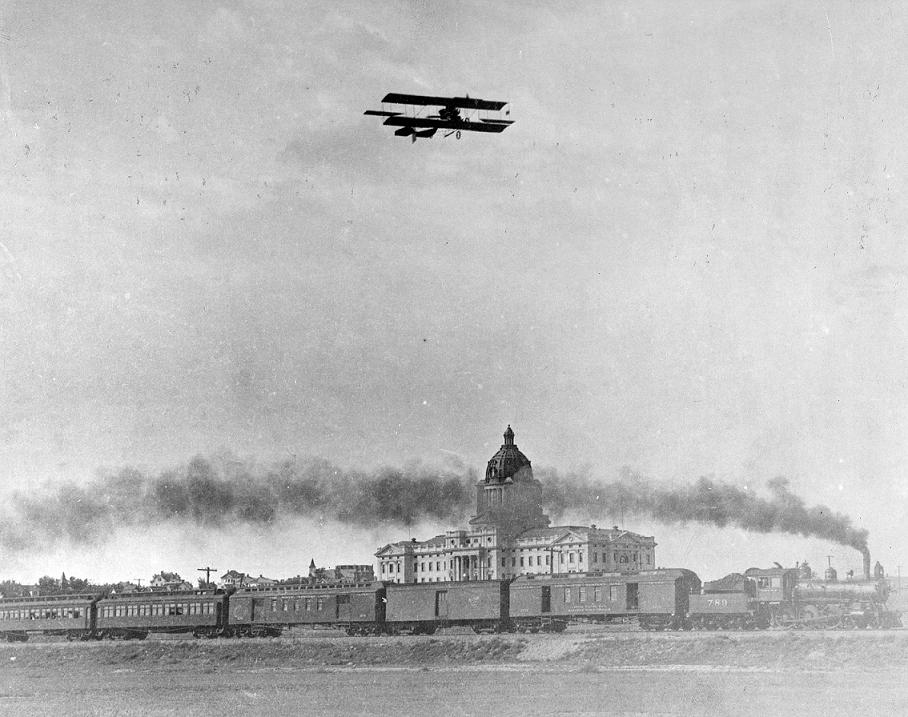 Pierre – Hugh Robinson’s Curtiss D over Capitol 1915
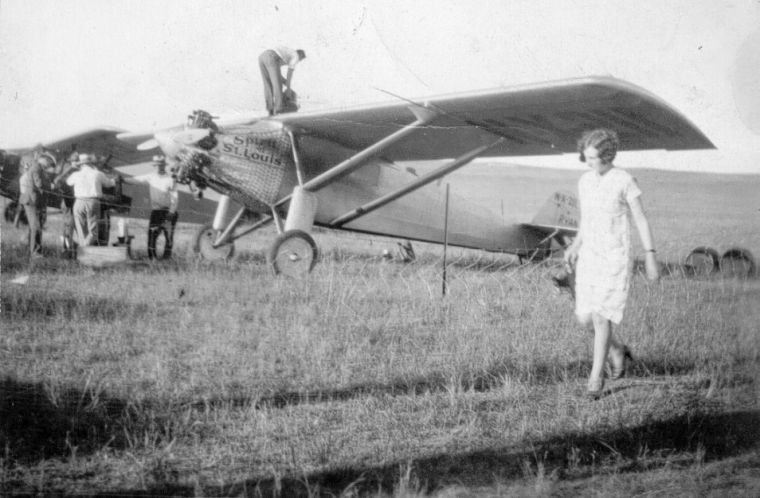 Lindbergh Landing – North of Pierre 1927
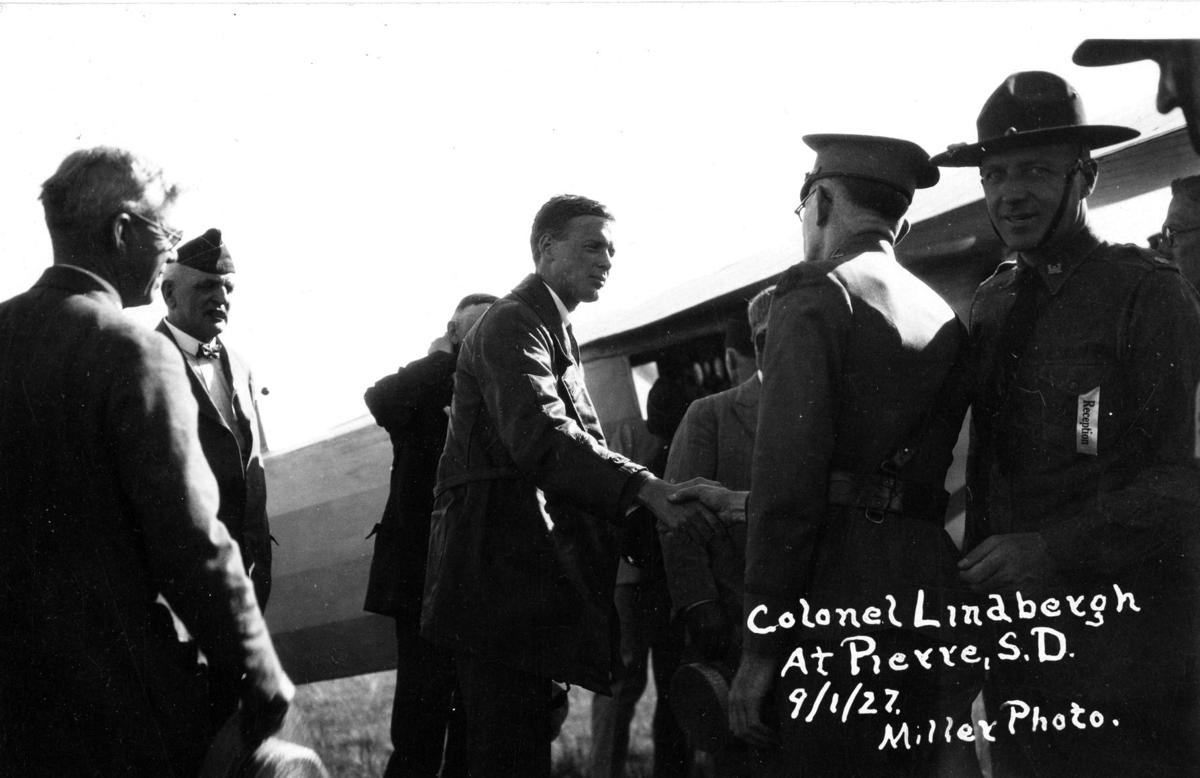 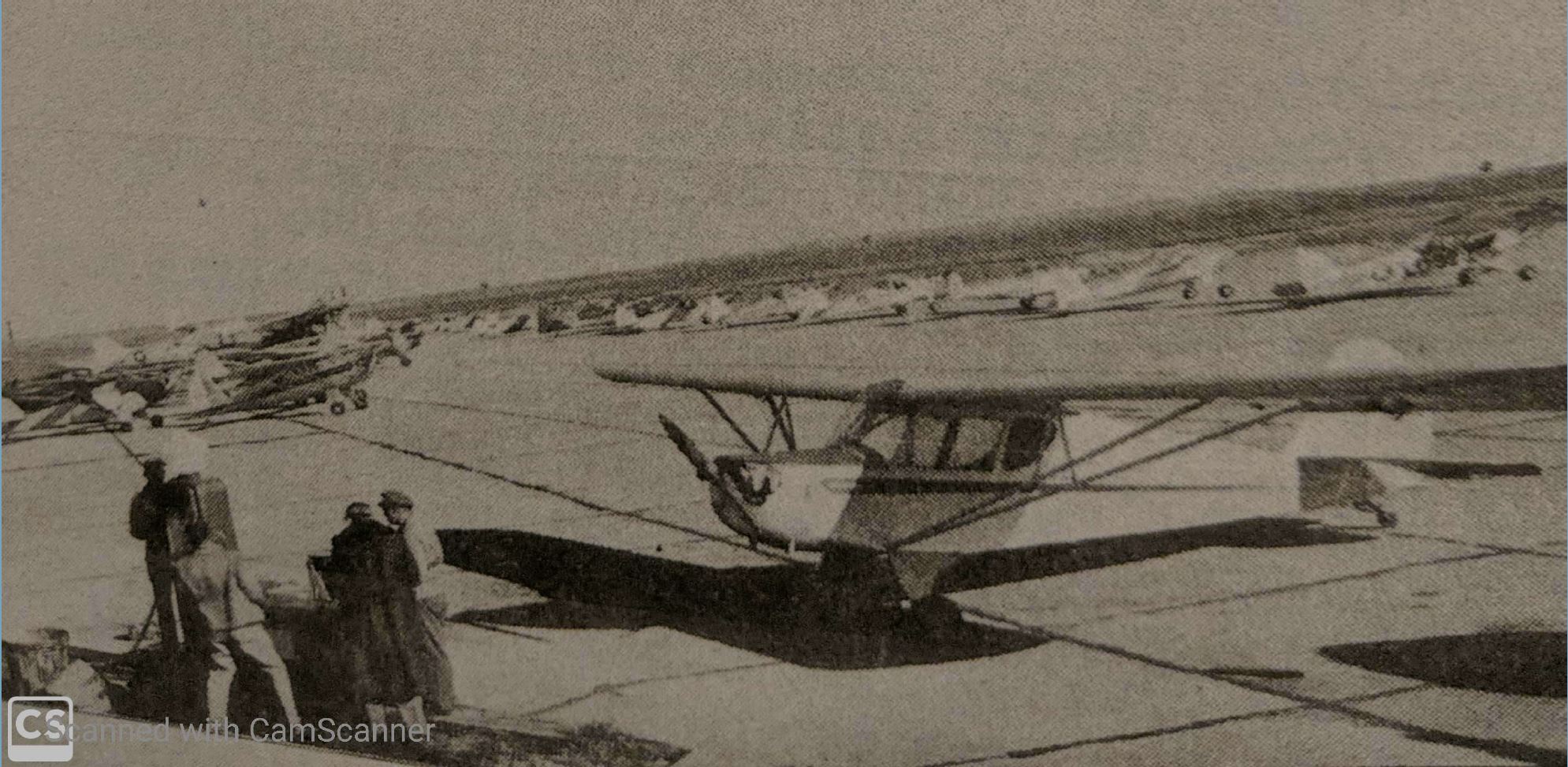 CAP Exercise 1952
Pierre CAA Building
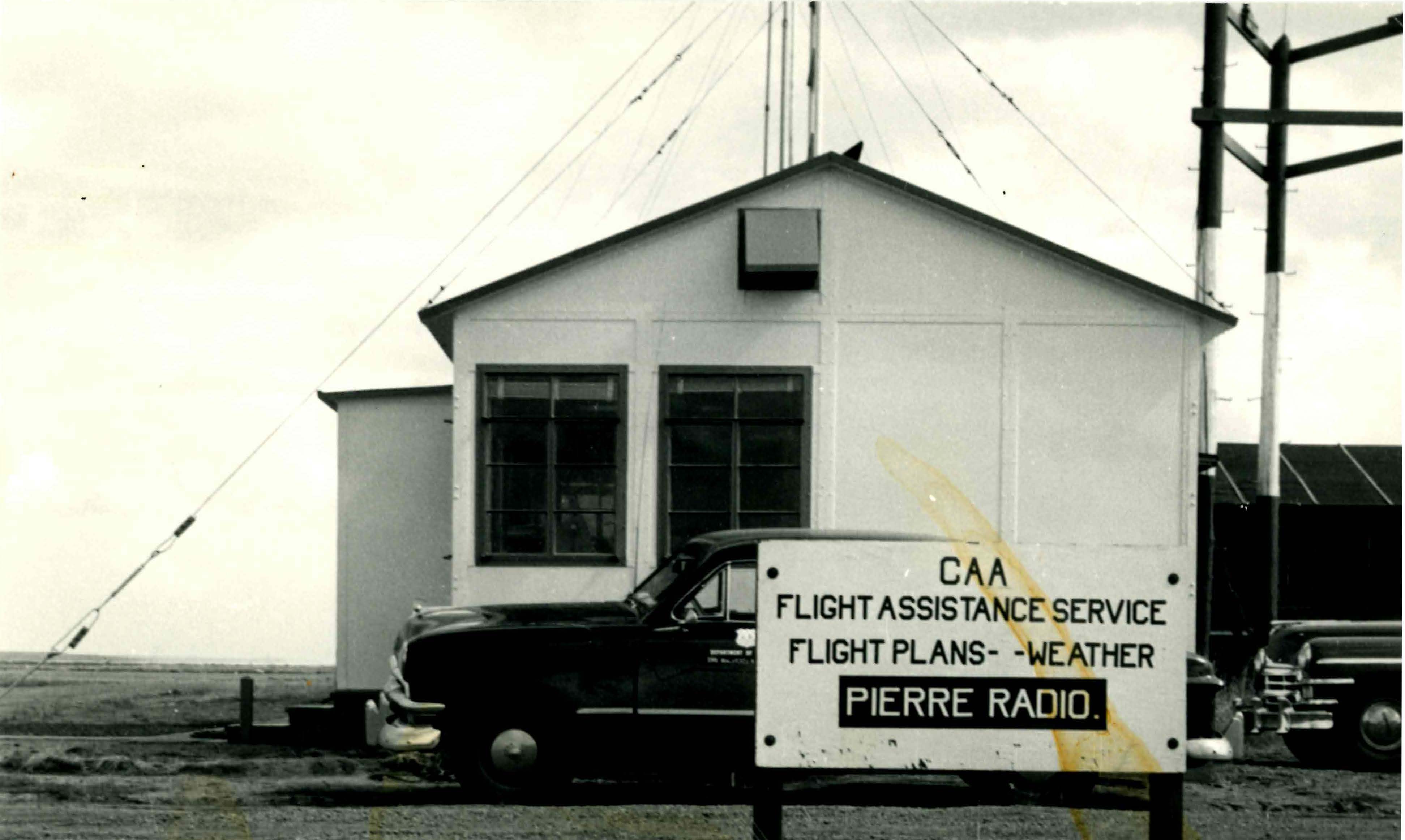 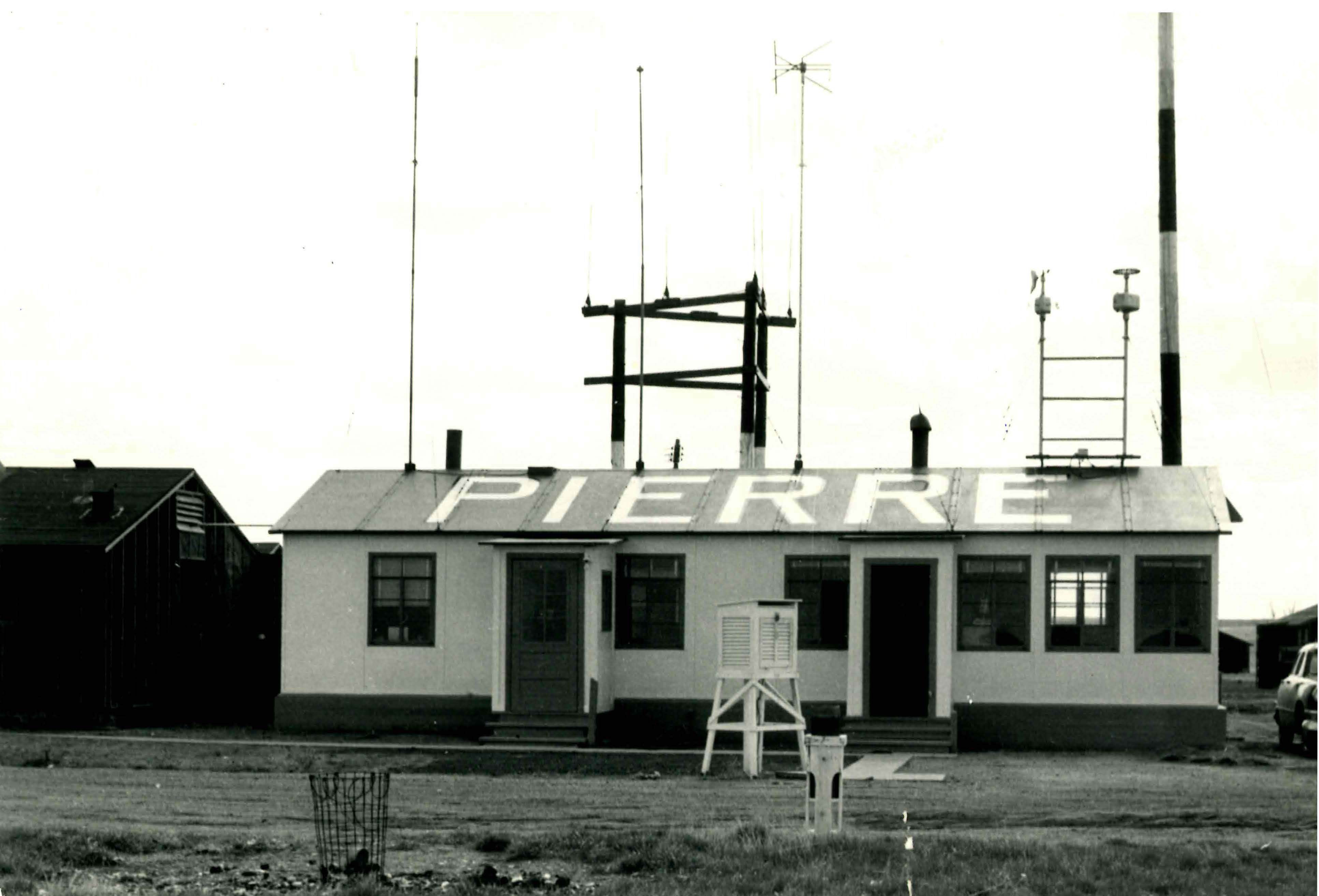 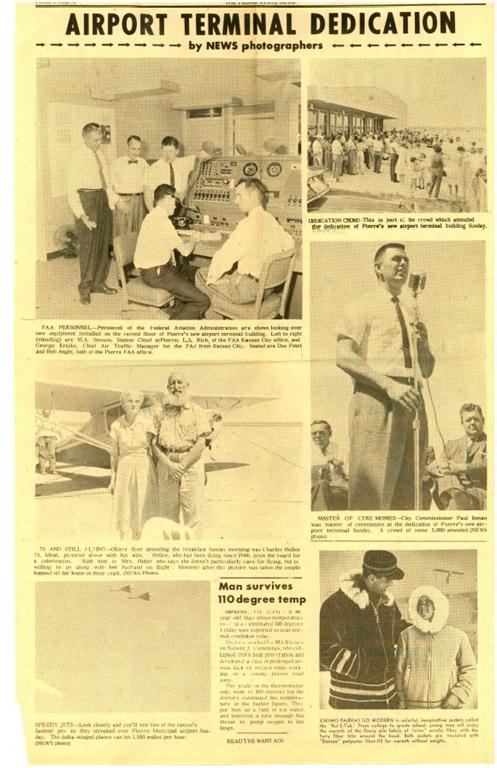 Terminal Dedication – New FSS 1960
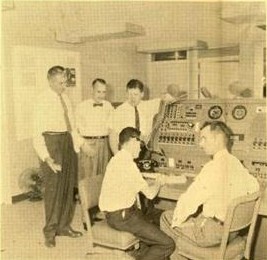 President Kennedy Visits 1962
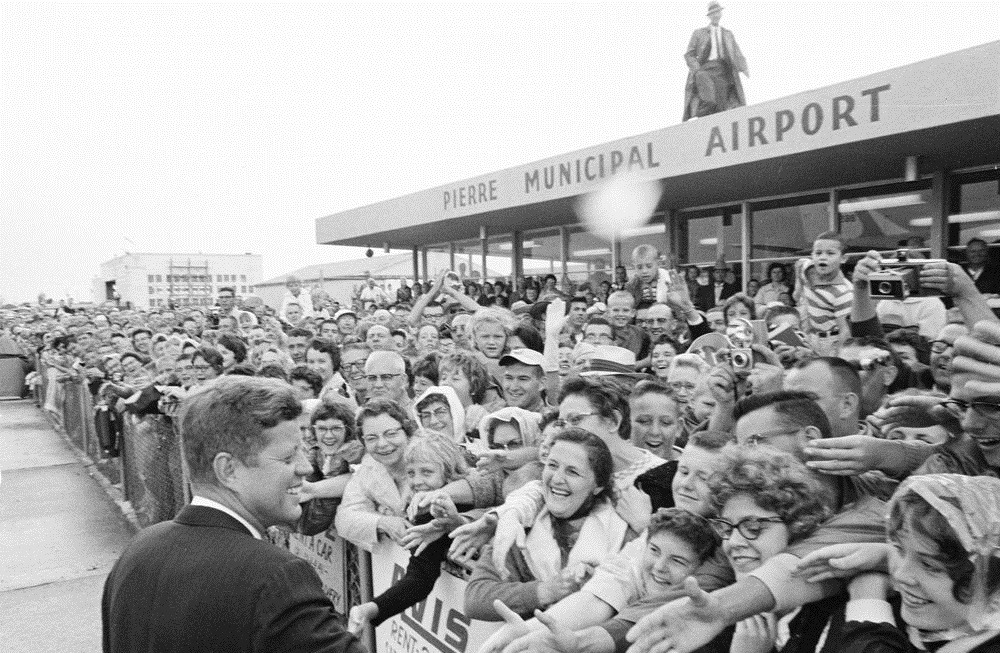 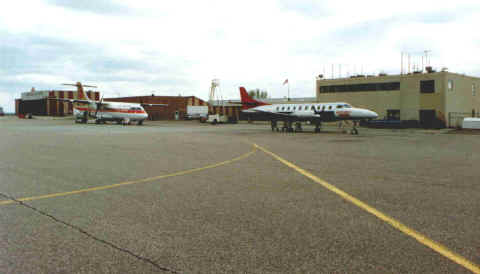 Pierre 1990. Continental Express ATR42 and Mesaba Metro
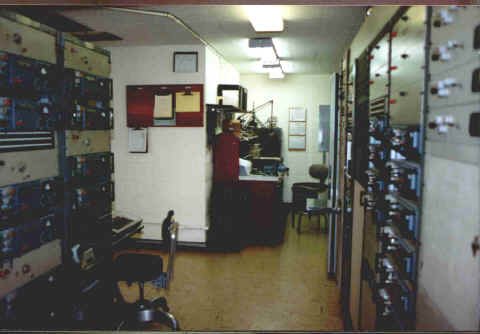 Pierre FSS 1990
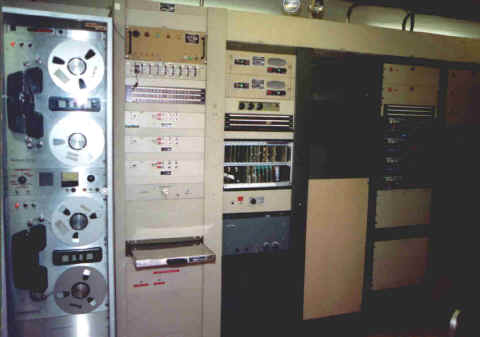 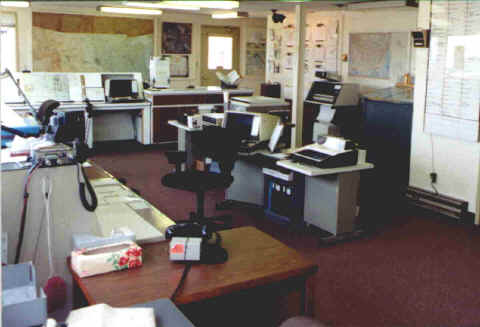 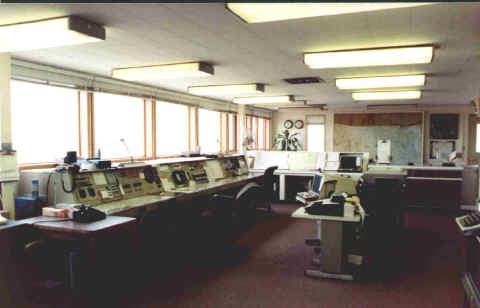 1st Plane in SD flew at Rapid City 1911
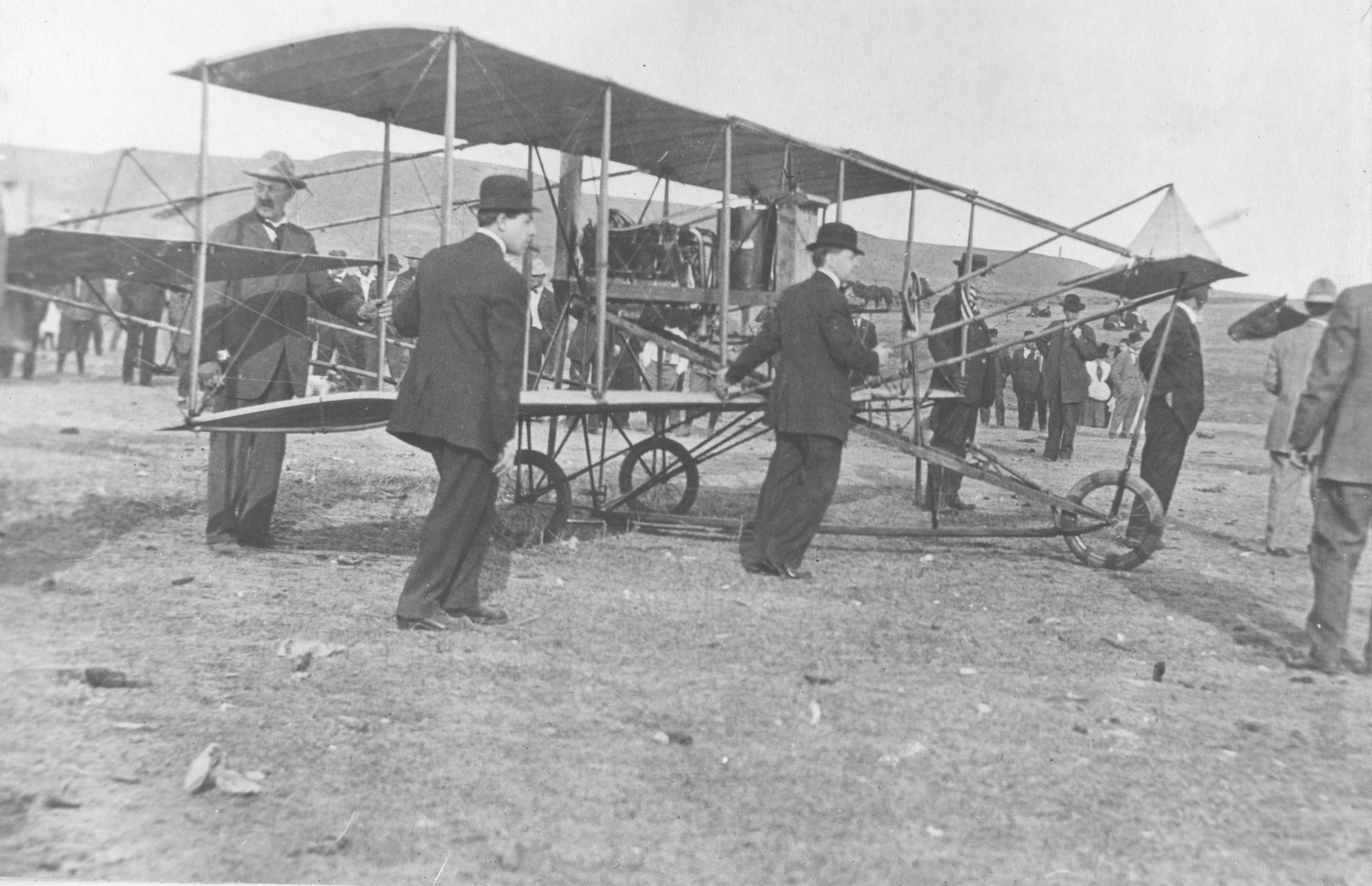 Rapid Air Lines
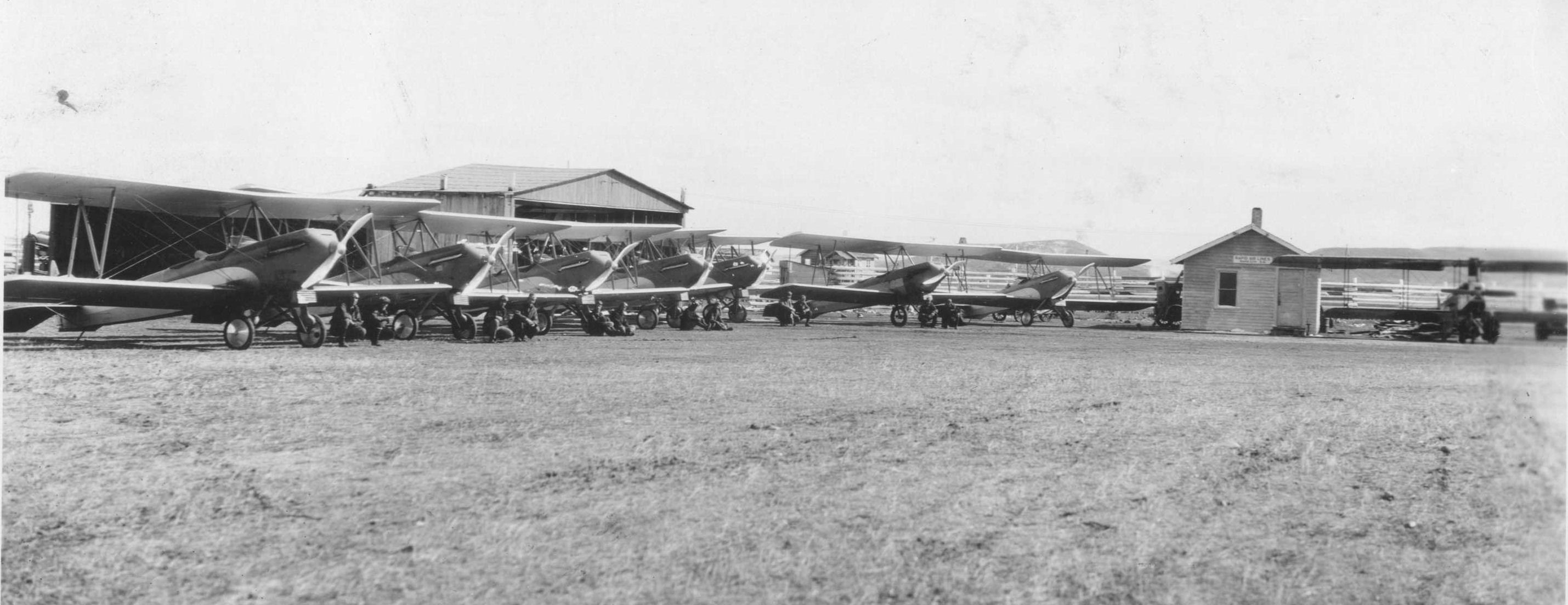 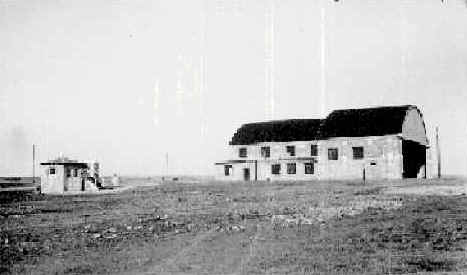 NWS Building and Rapid Airlines Hangar 1939 – Current Ellsworth Location
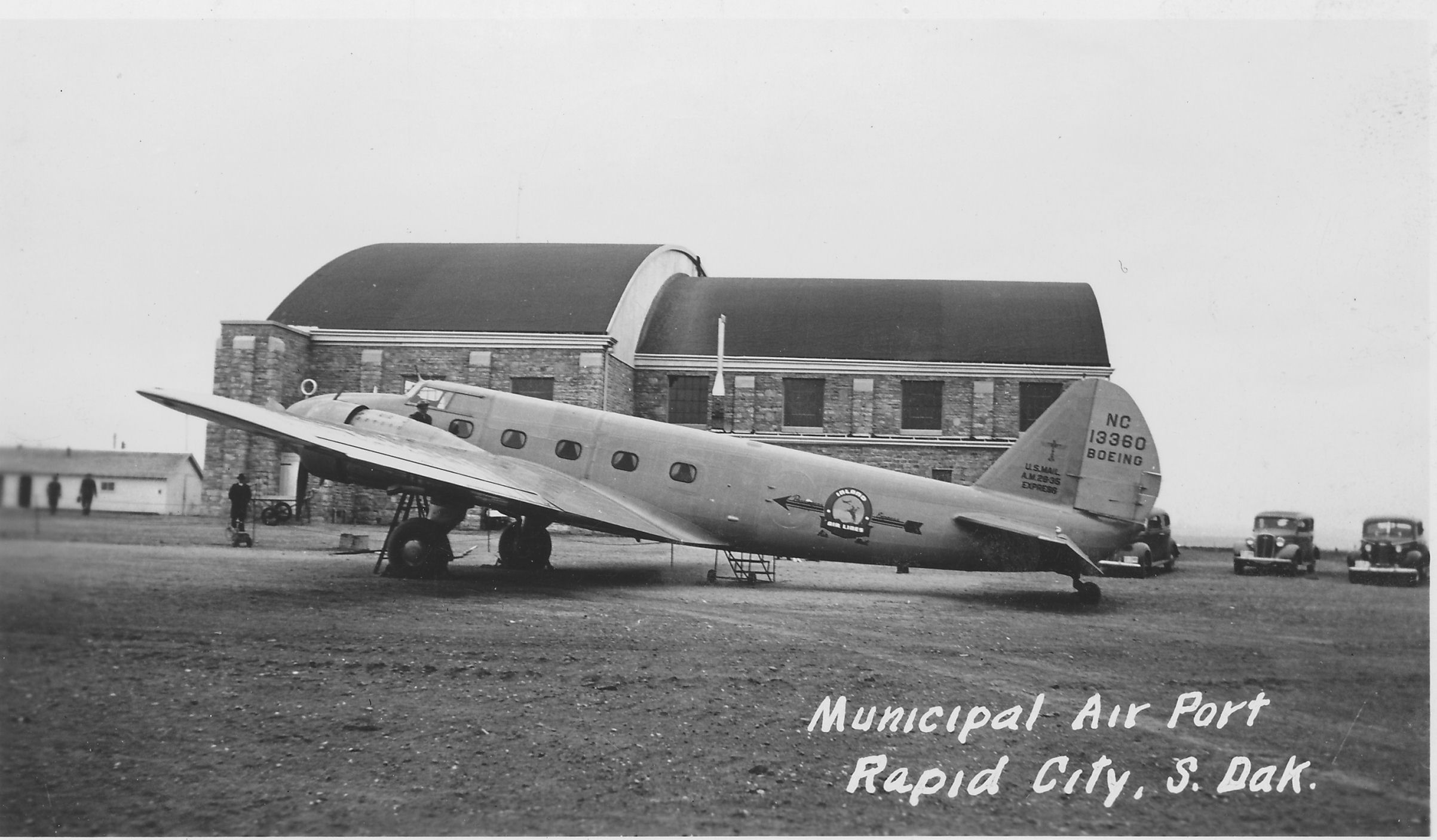 Inland Airlines at Rapid City
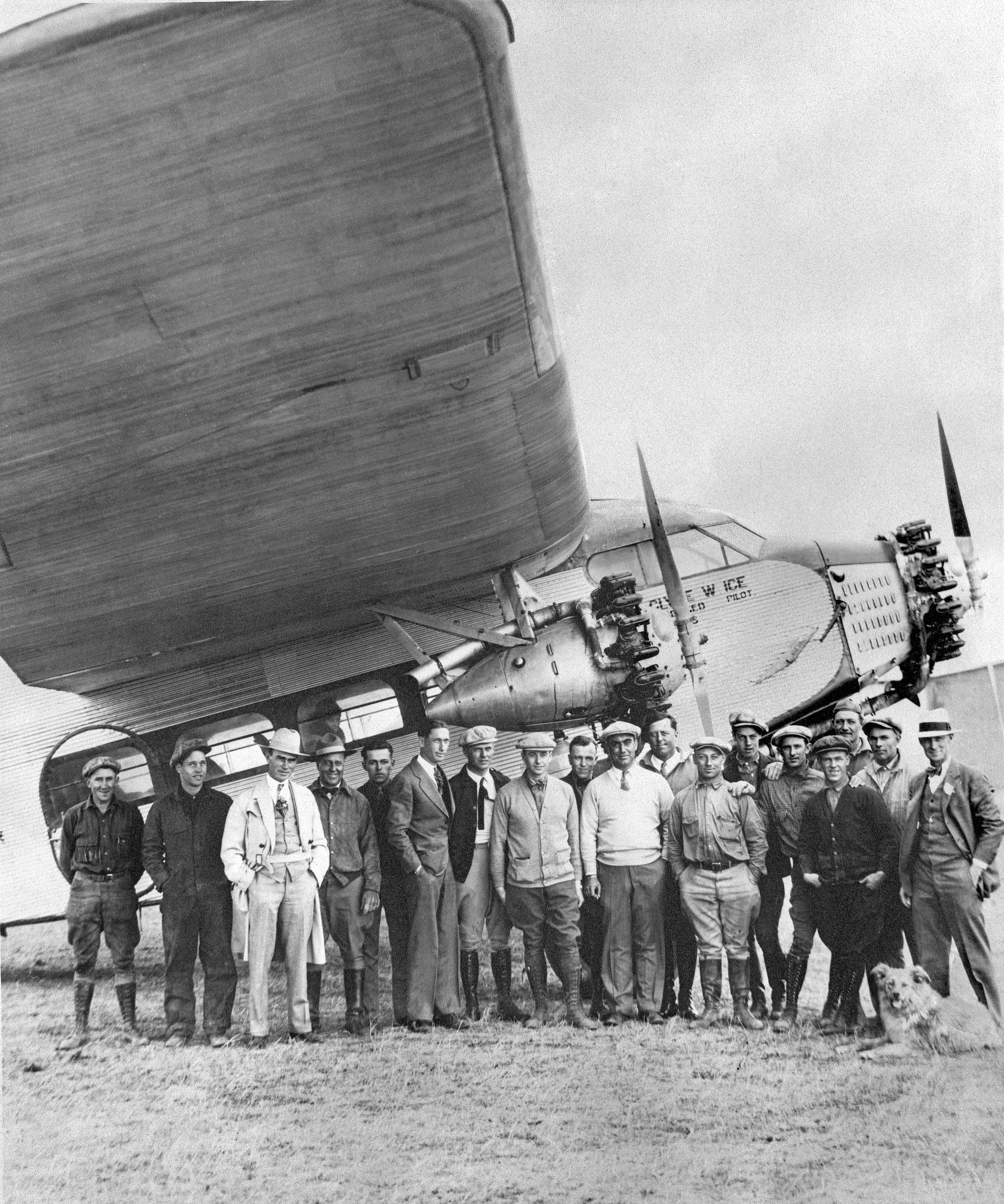 Clyde Ice’ Ford Trimotor
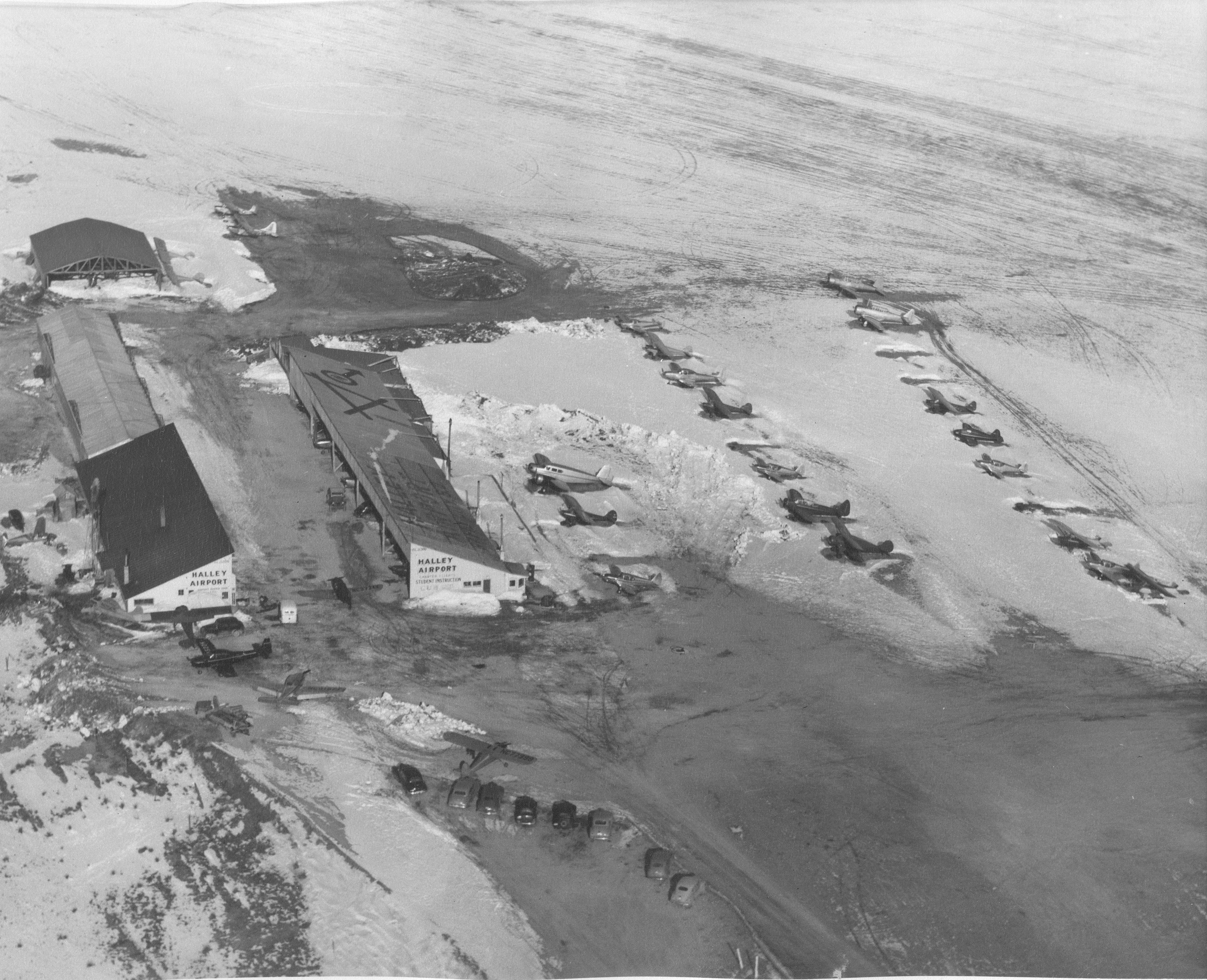 Halley Airport 1950
Halley Airport, Rapid City
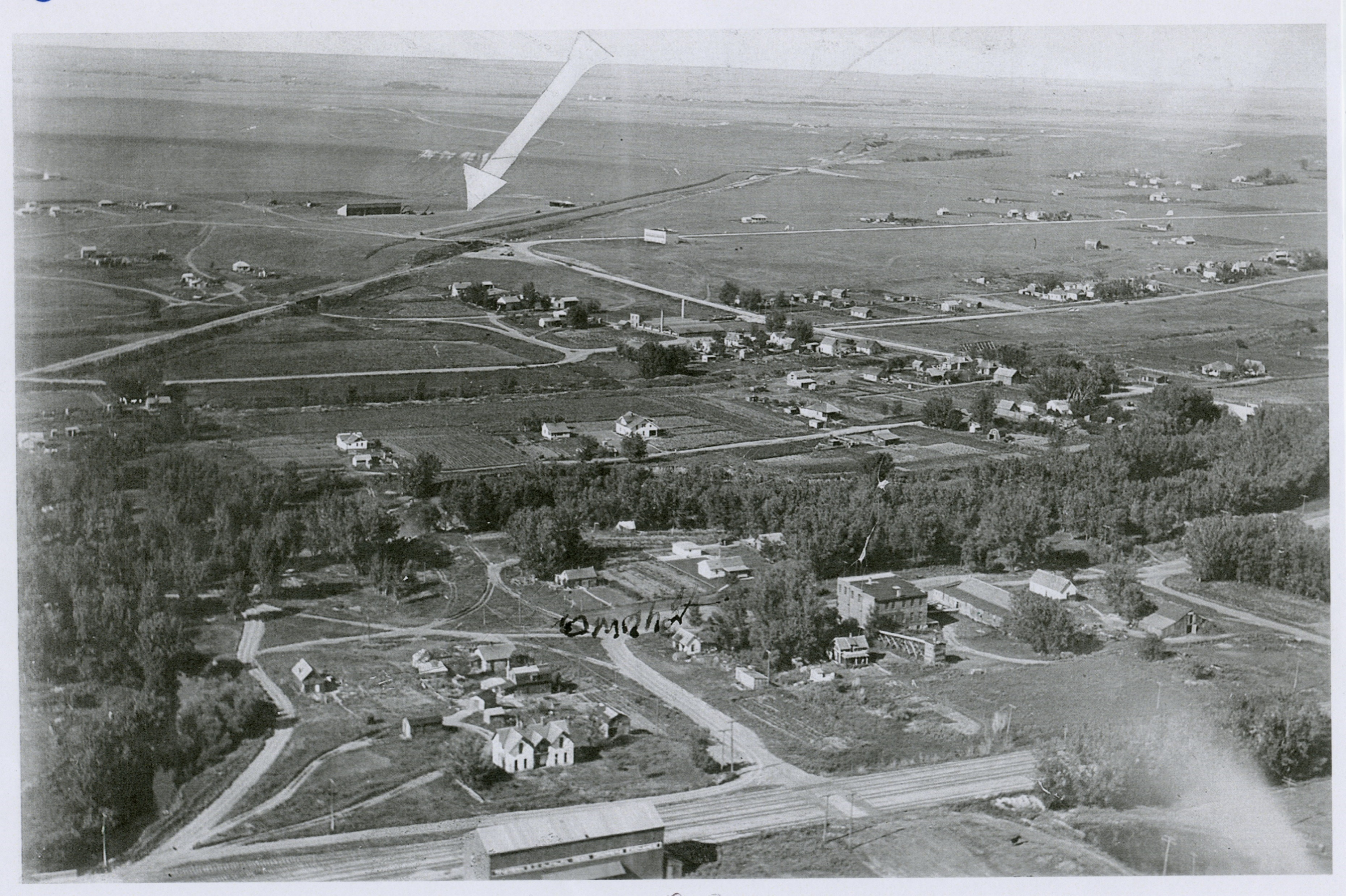 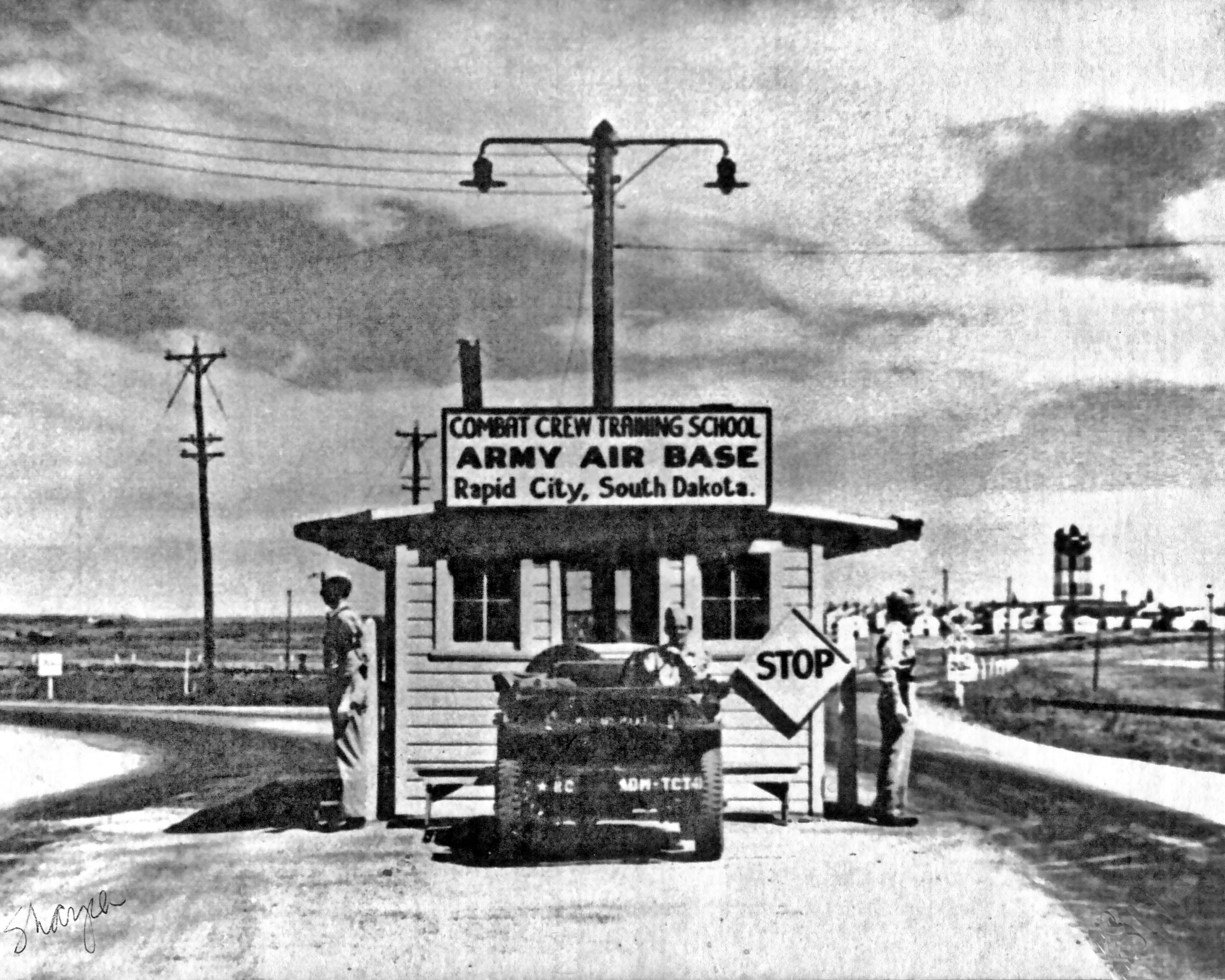 Halley Airport, Rapid City
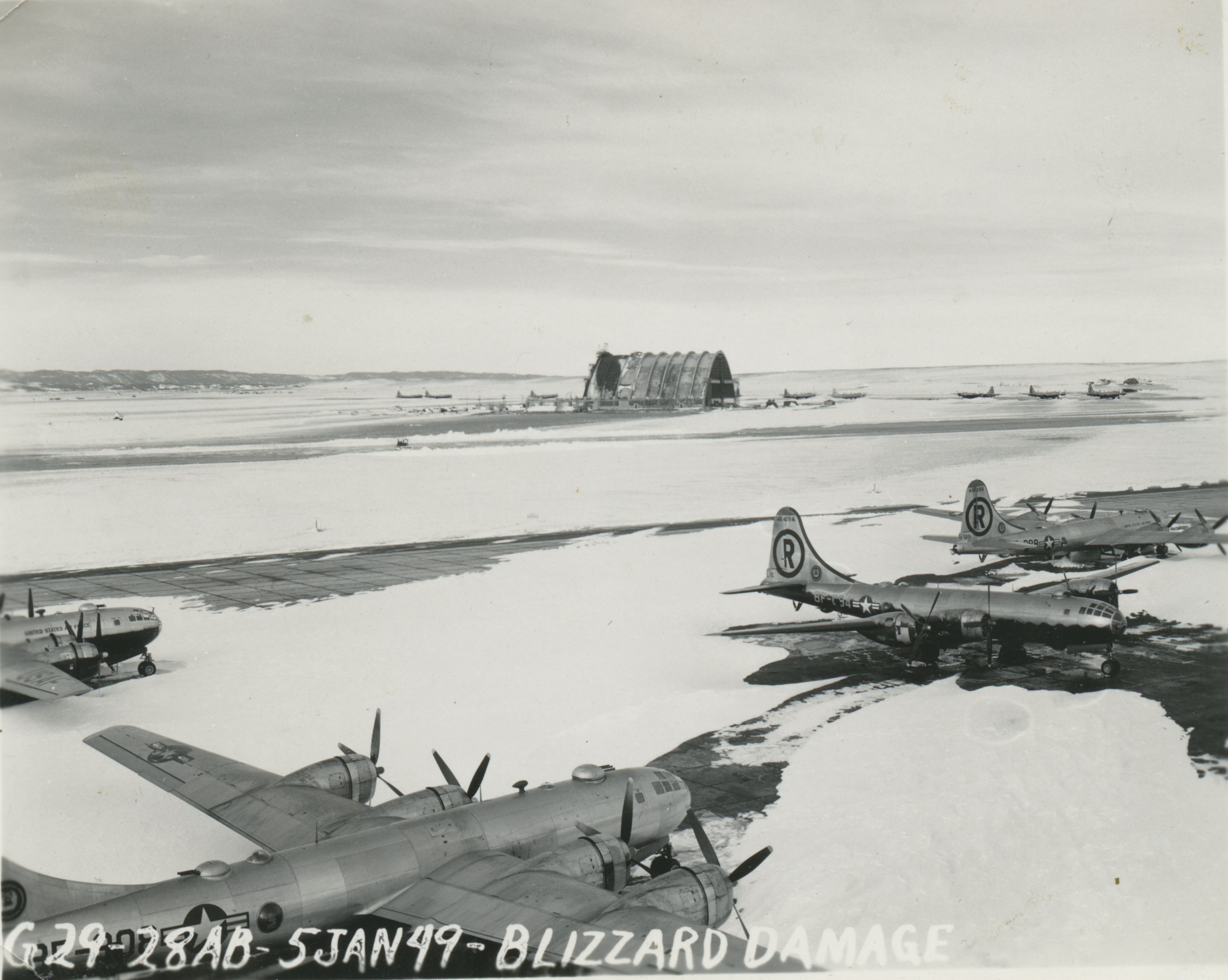 Ellsworth AFB
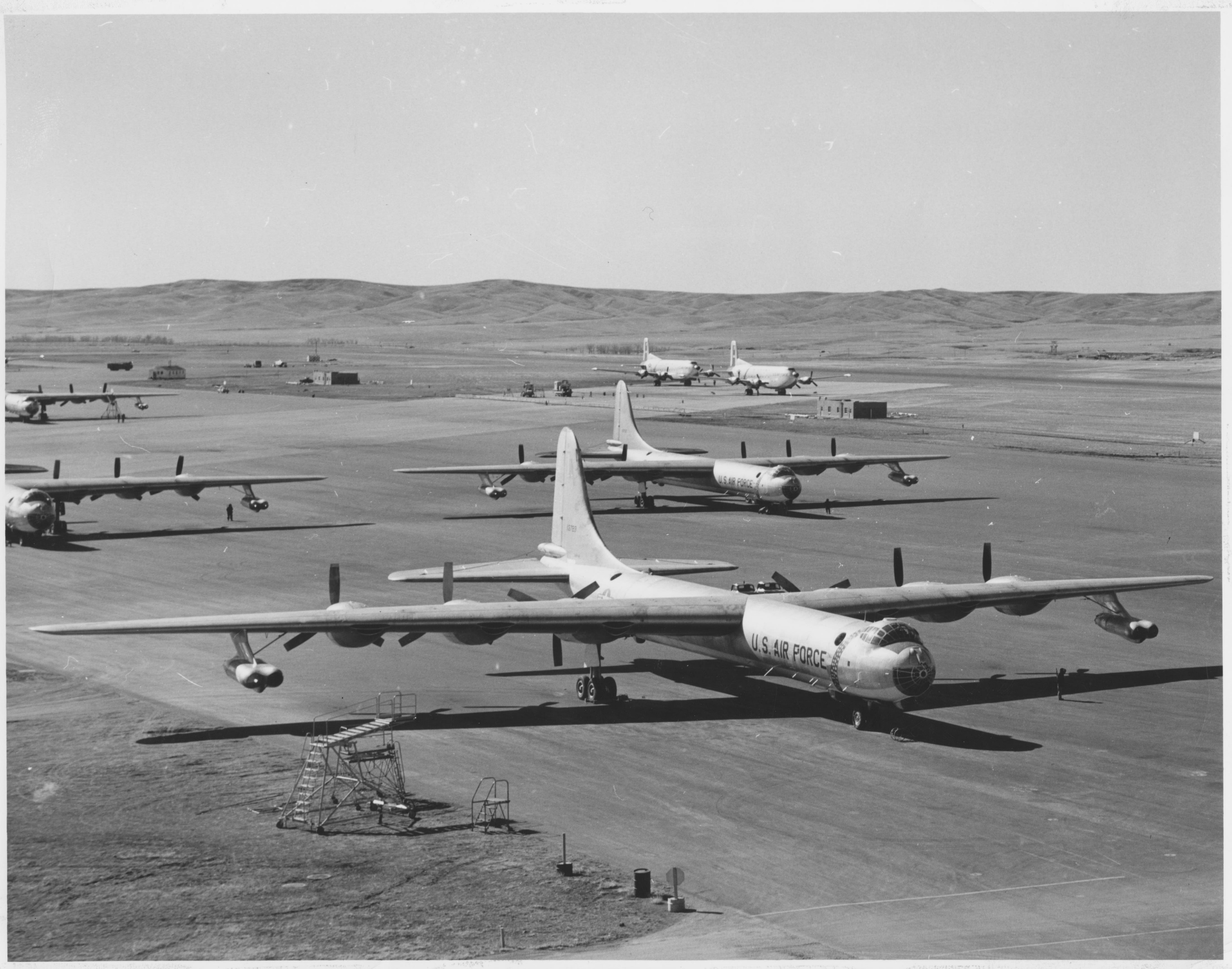 Ellsworth AFB
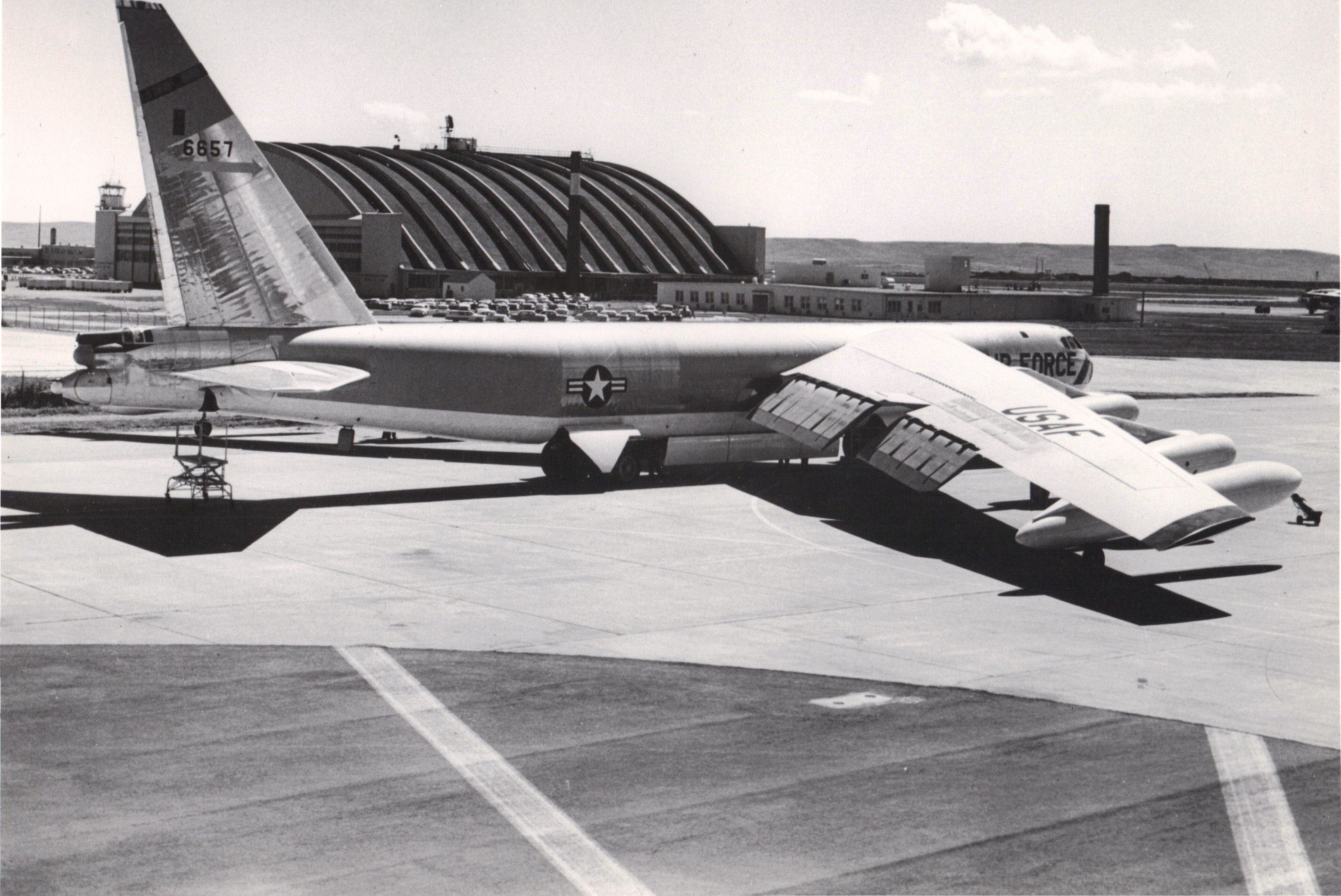 Ellsworth AFB
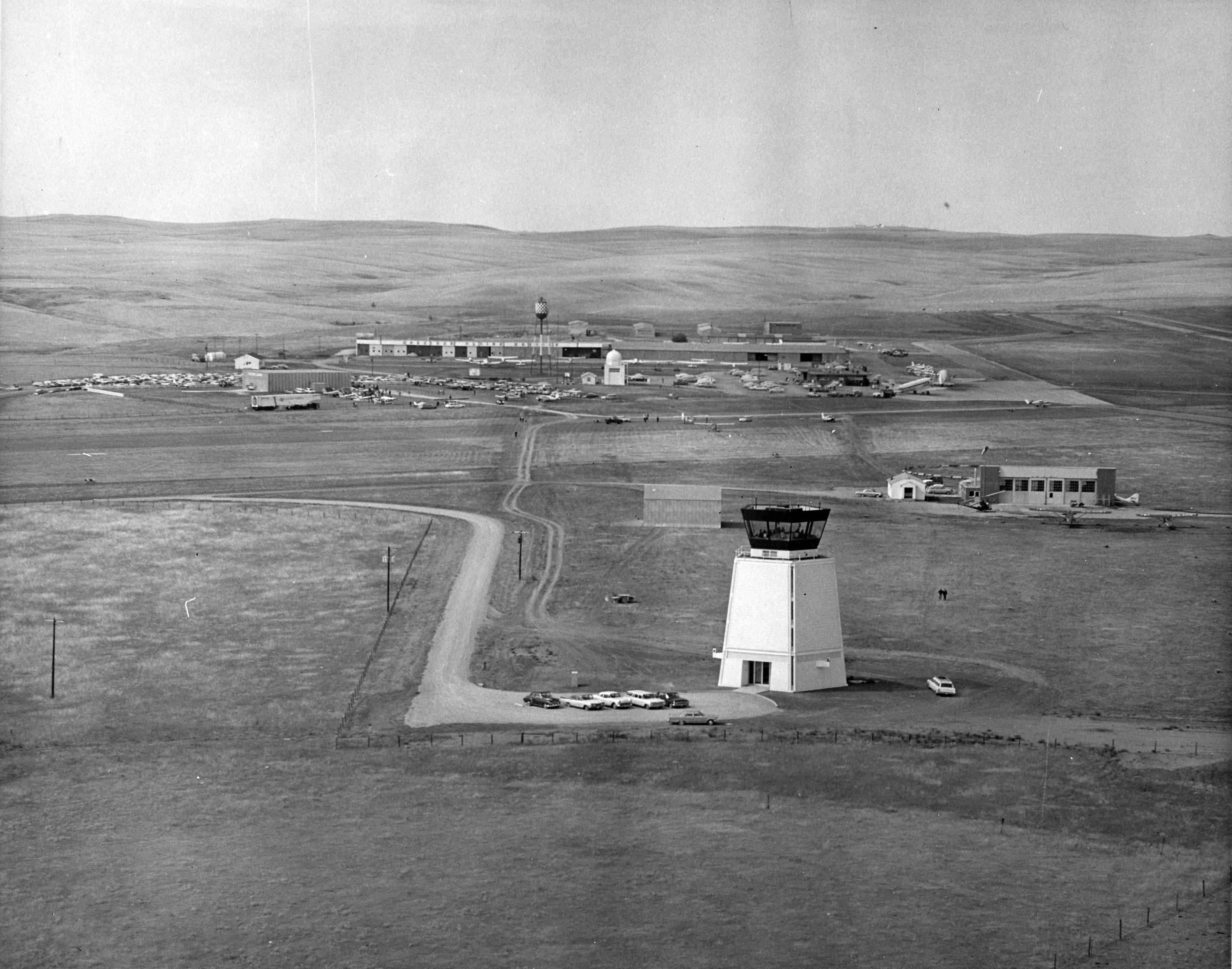 Rapid City Airport
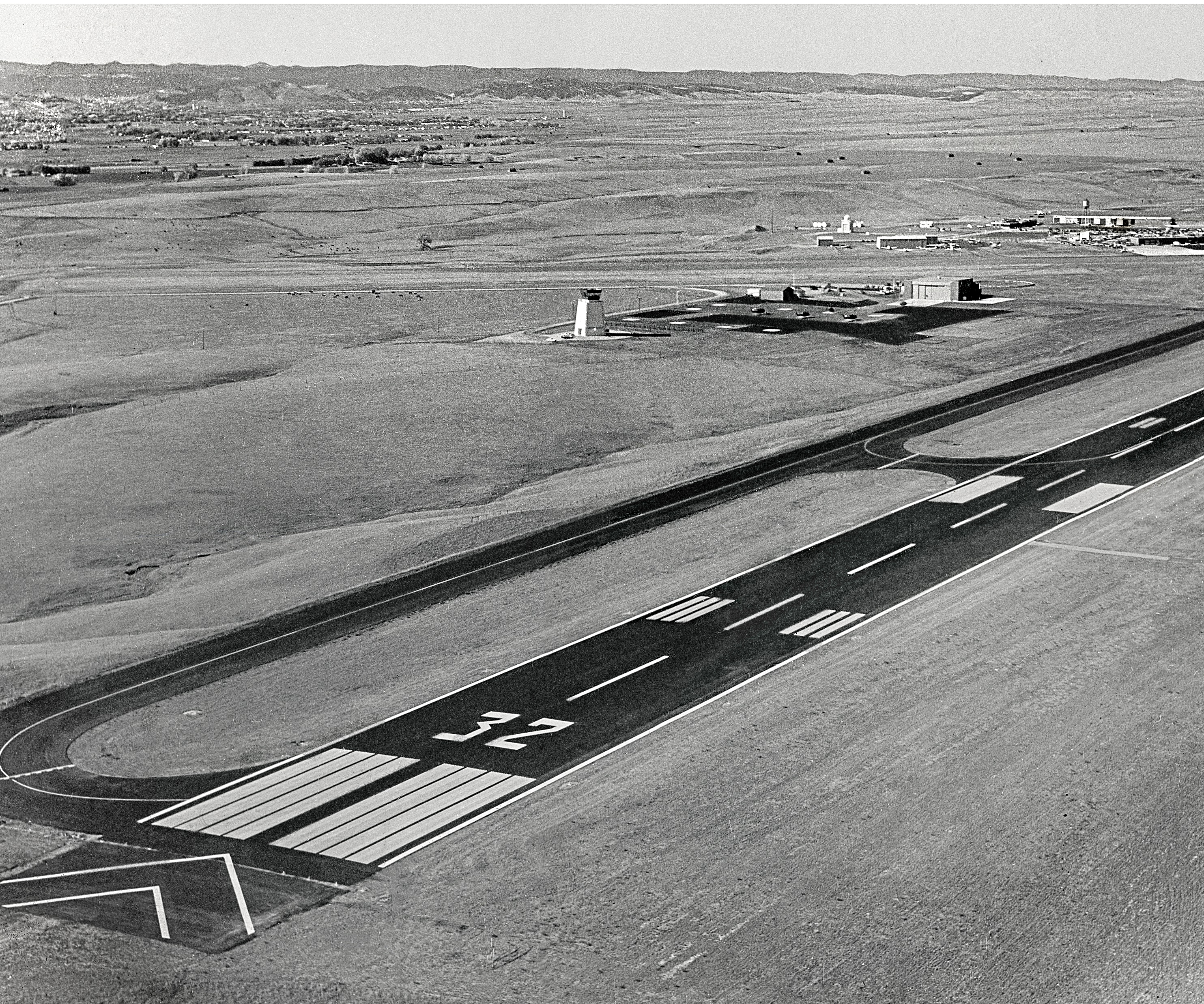 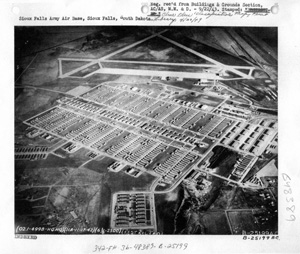 Sioux Falls Airport
Sioux Falls Terminal Groundbreaking
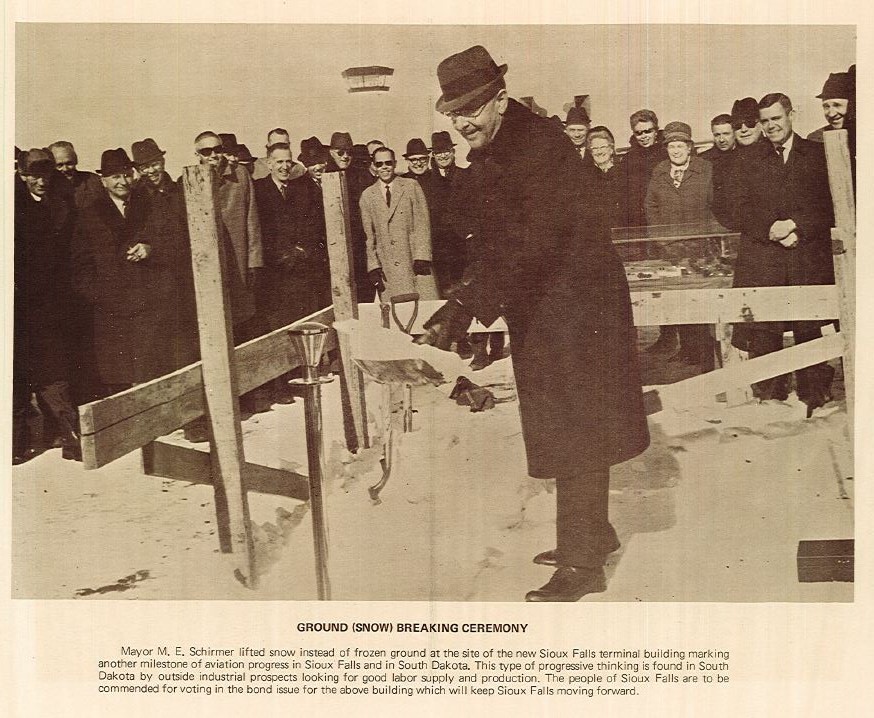 Convairs at Sioux Falls Terminal
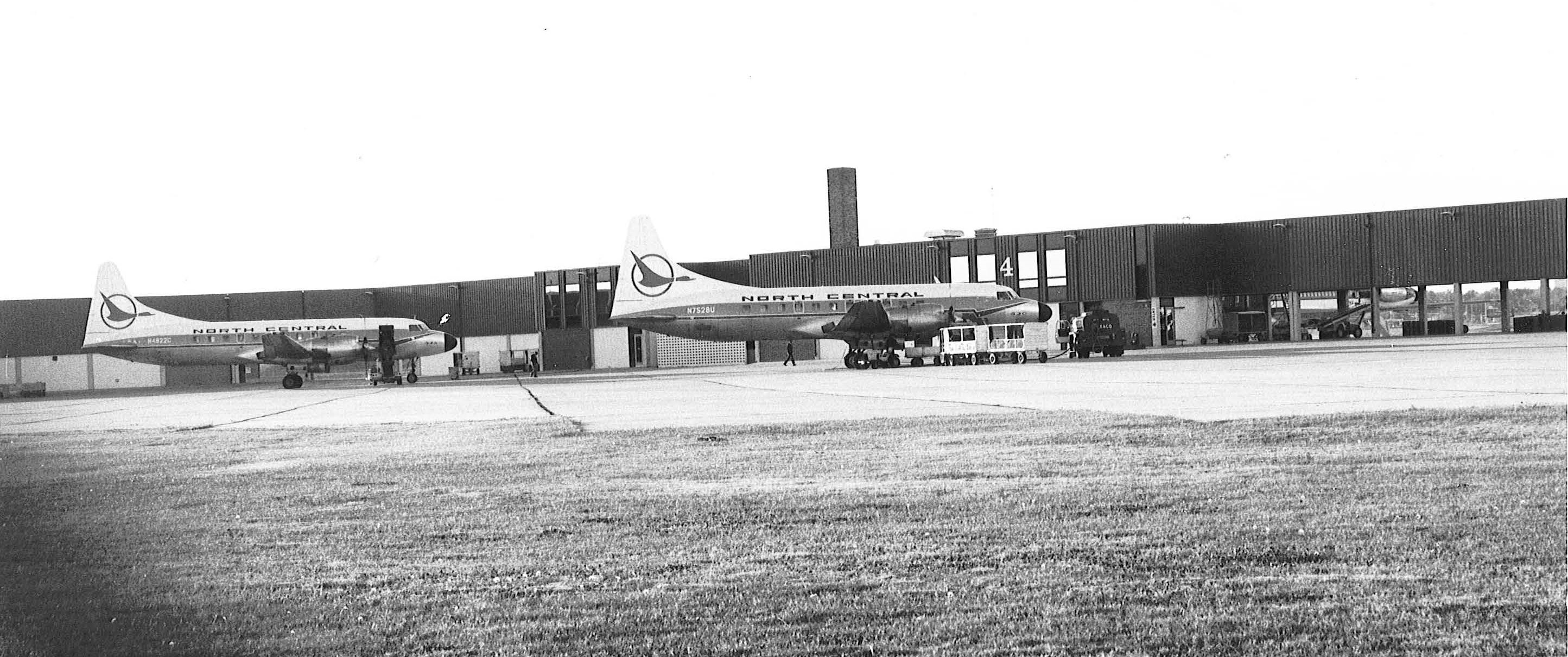 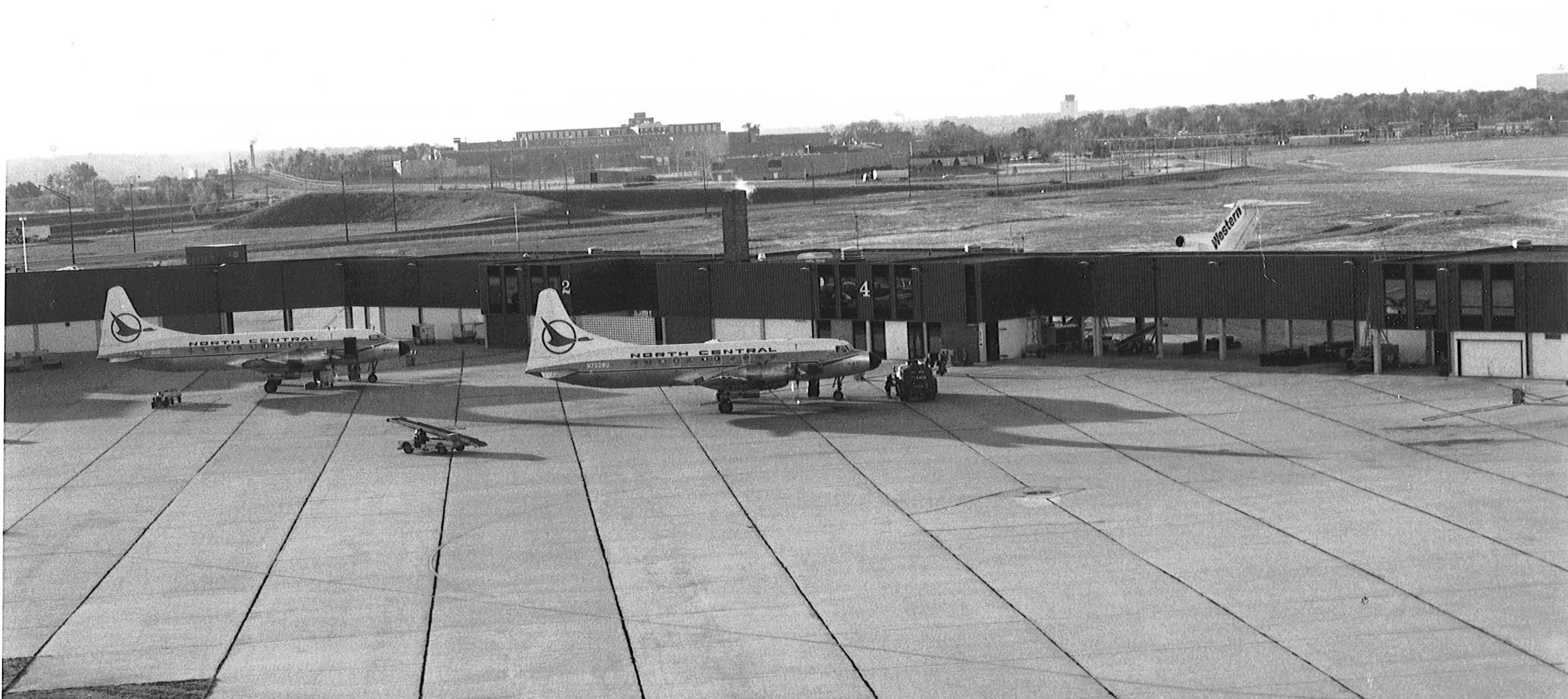 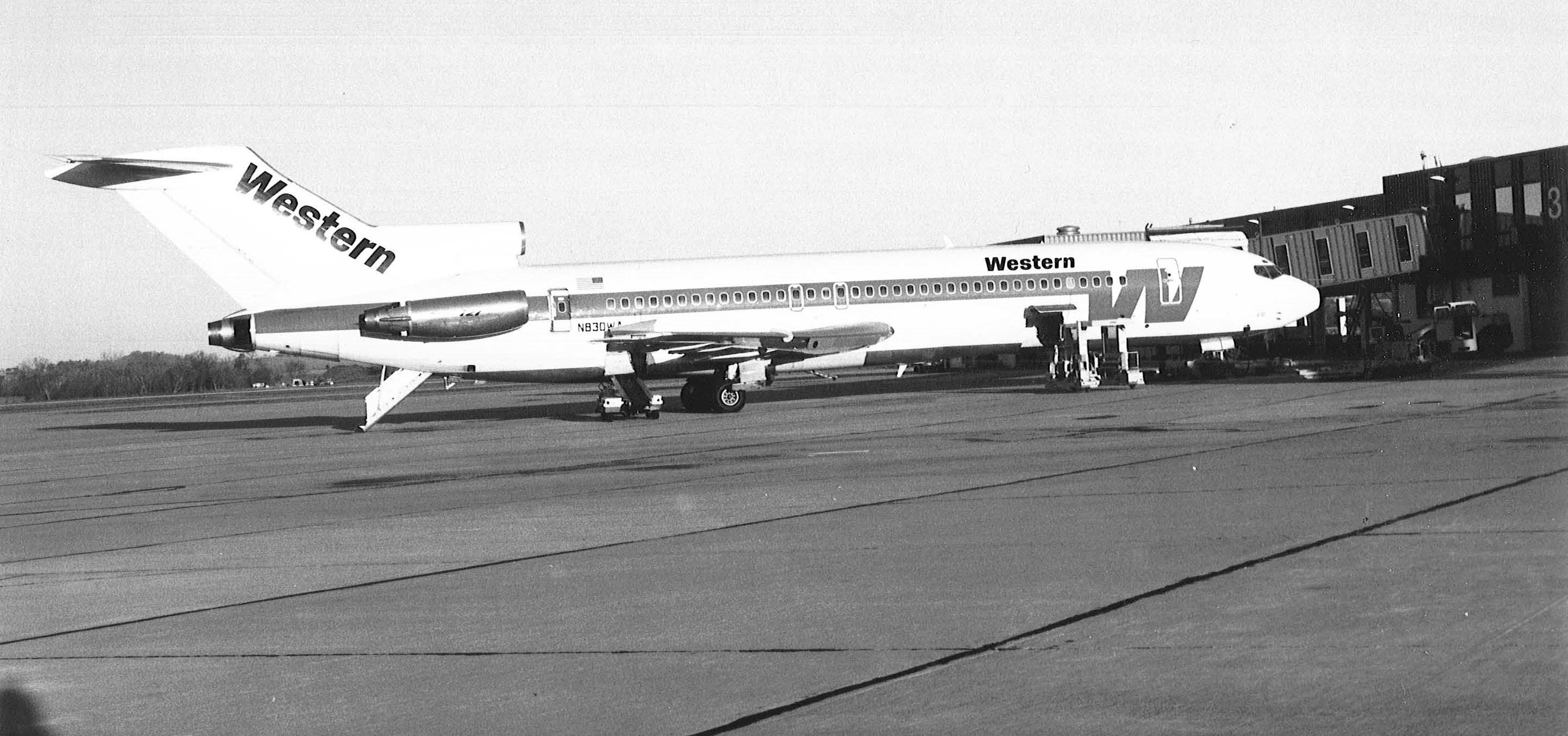 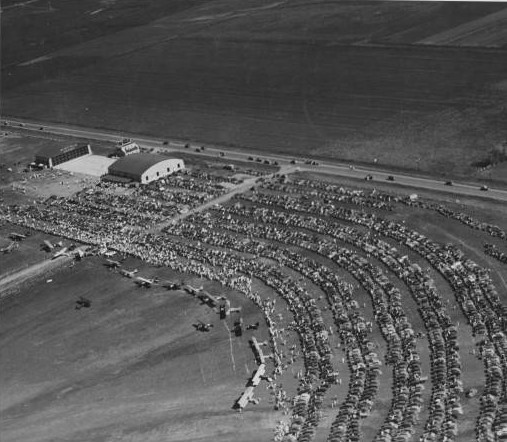 Spearfish-Black Hills Air Fair 1939
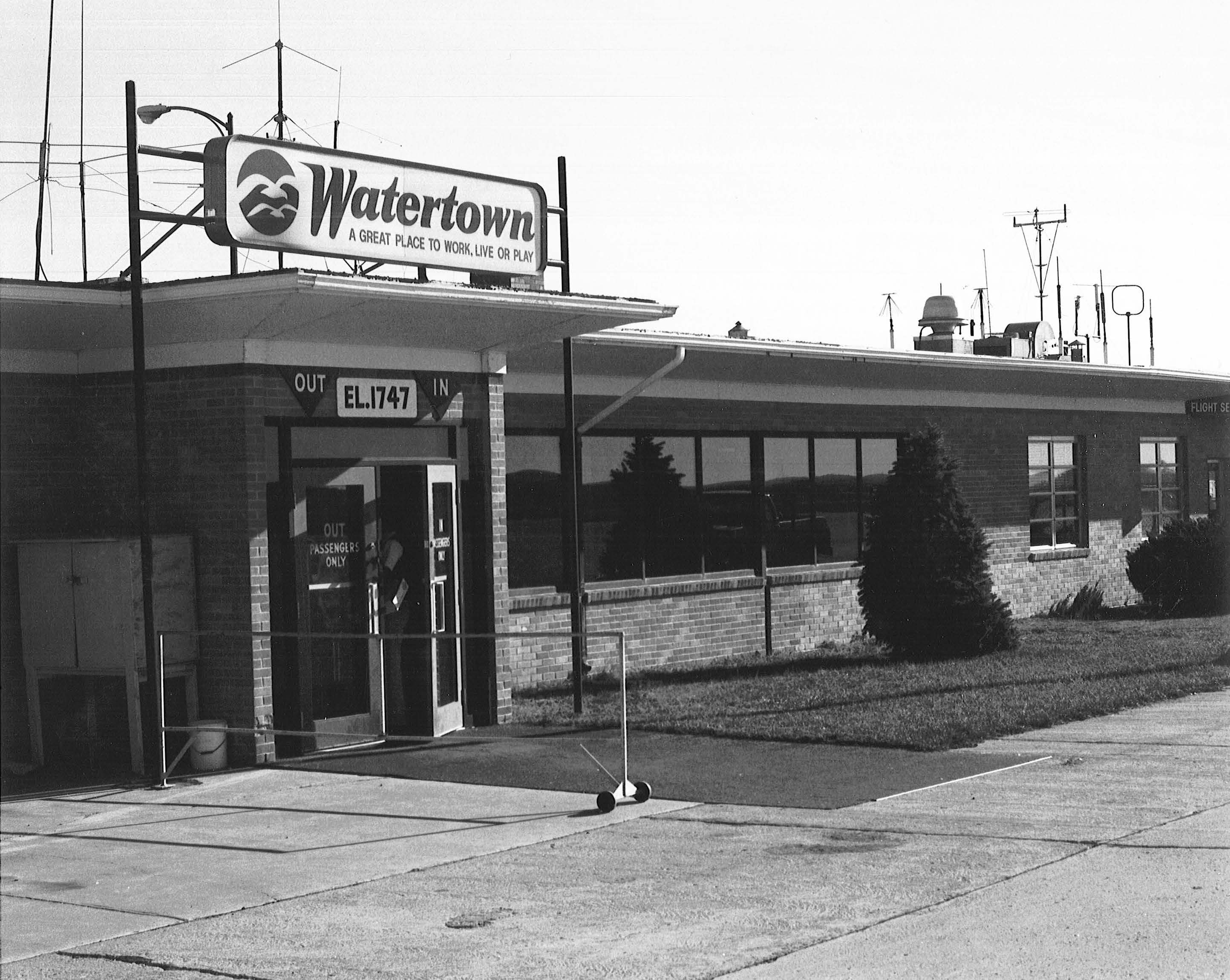 Watertown Terminal
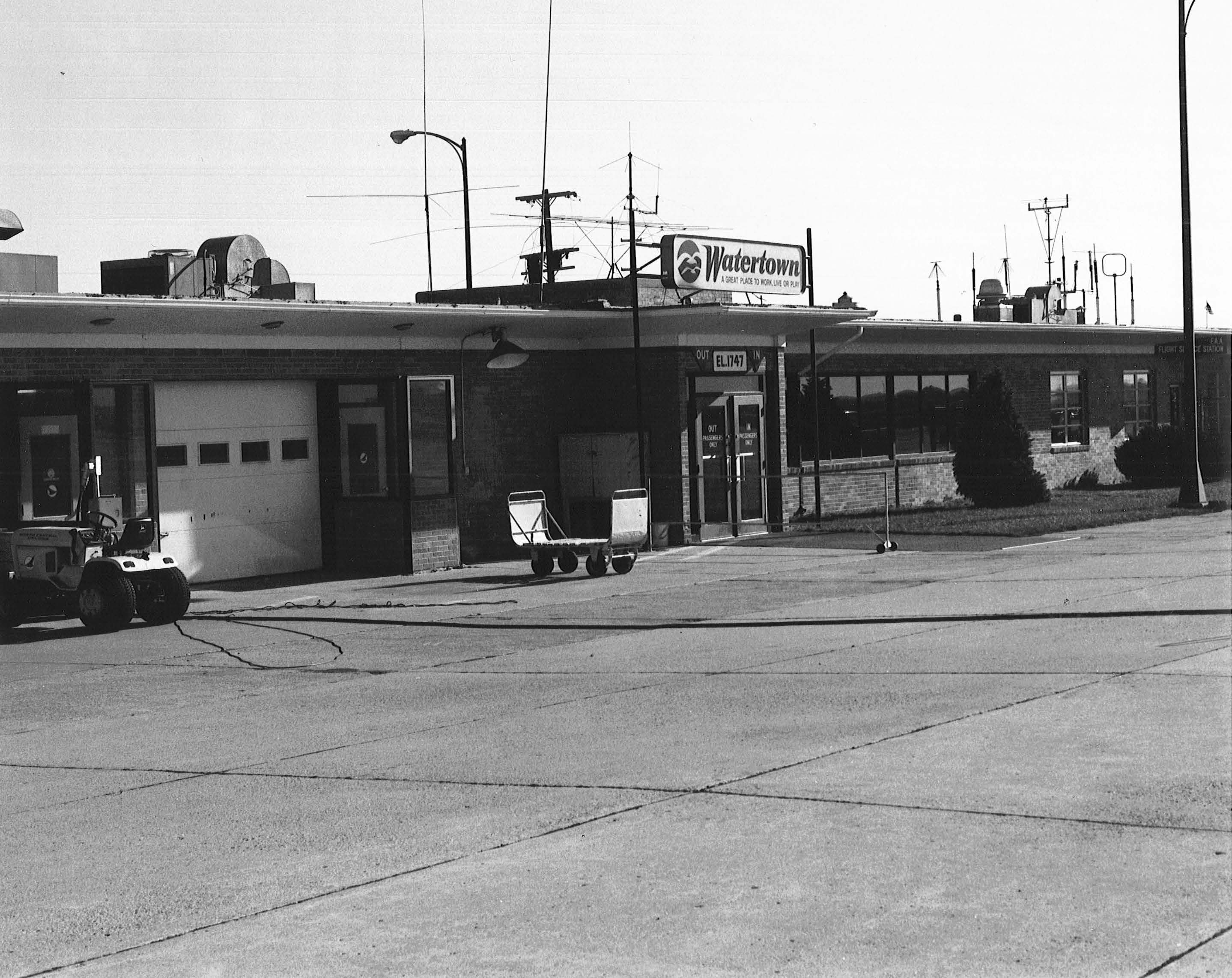 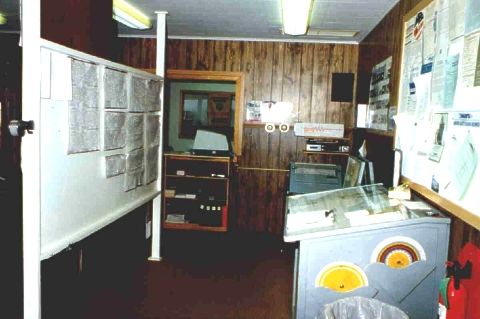 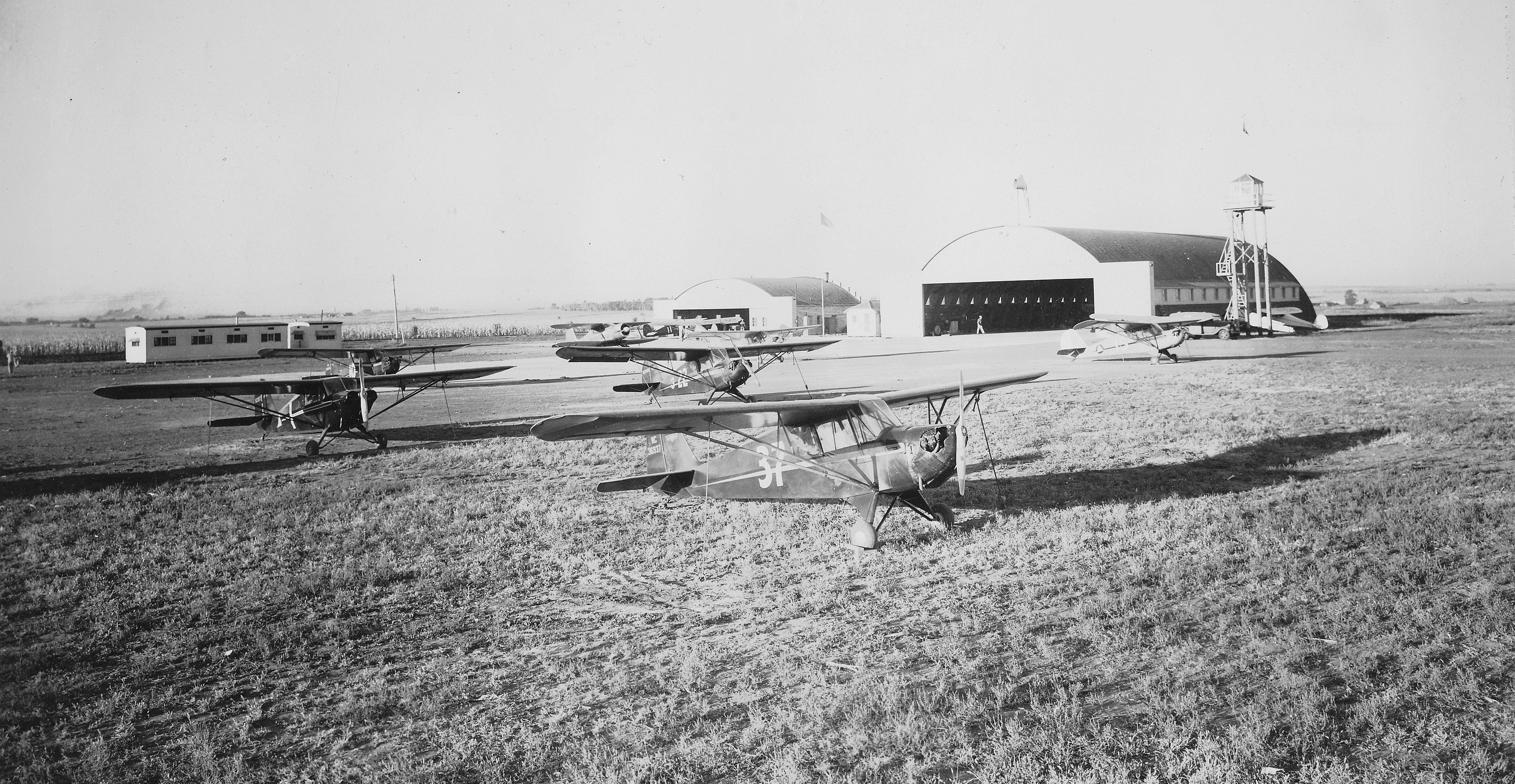 Yankton 1942
1943
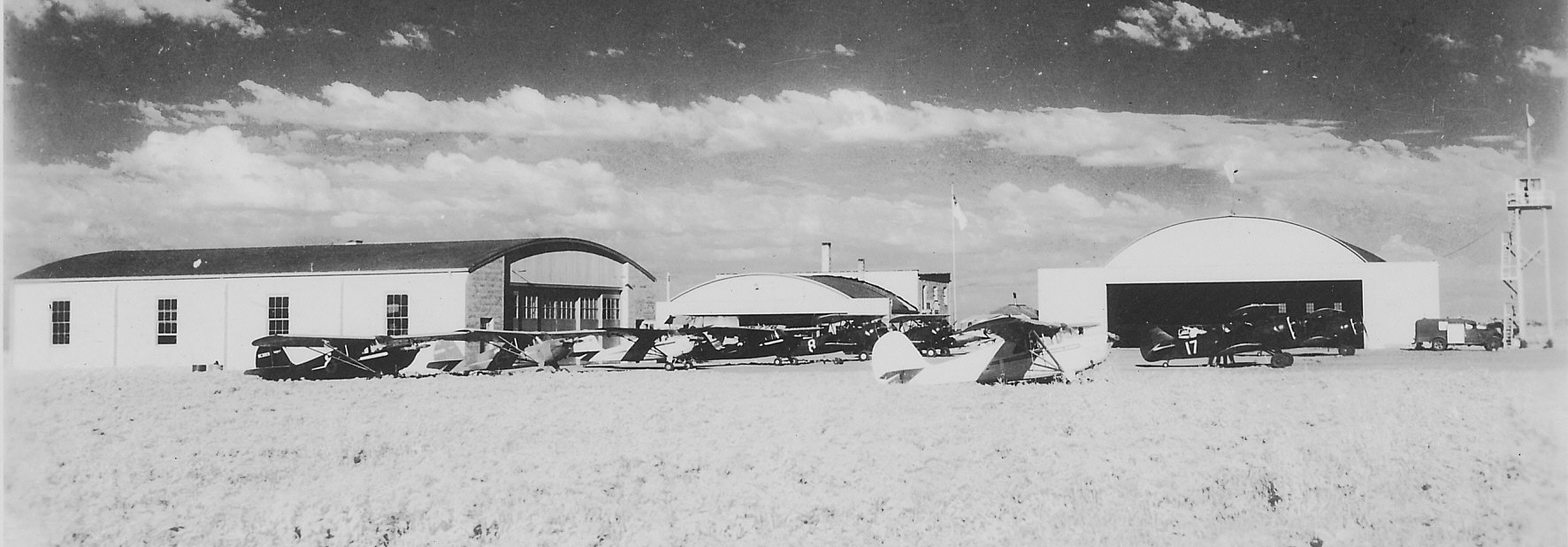 Yankton College Trained Navy Aviation Cadets 1939-1945
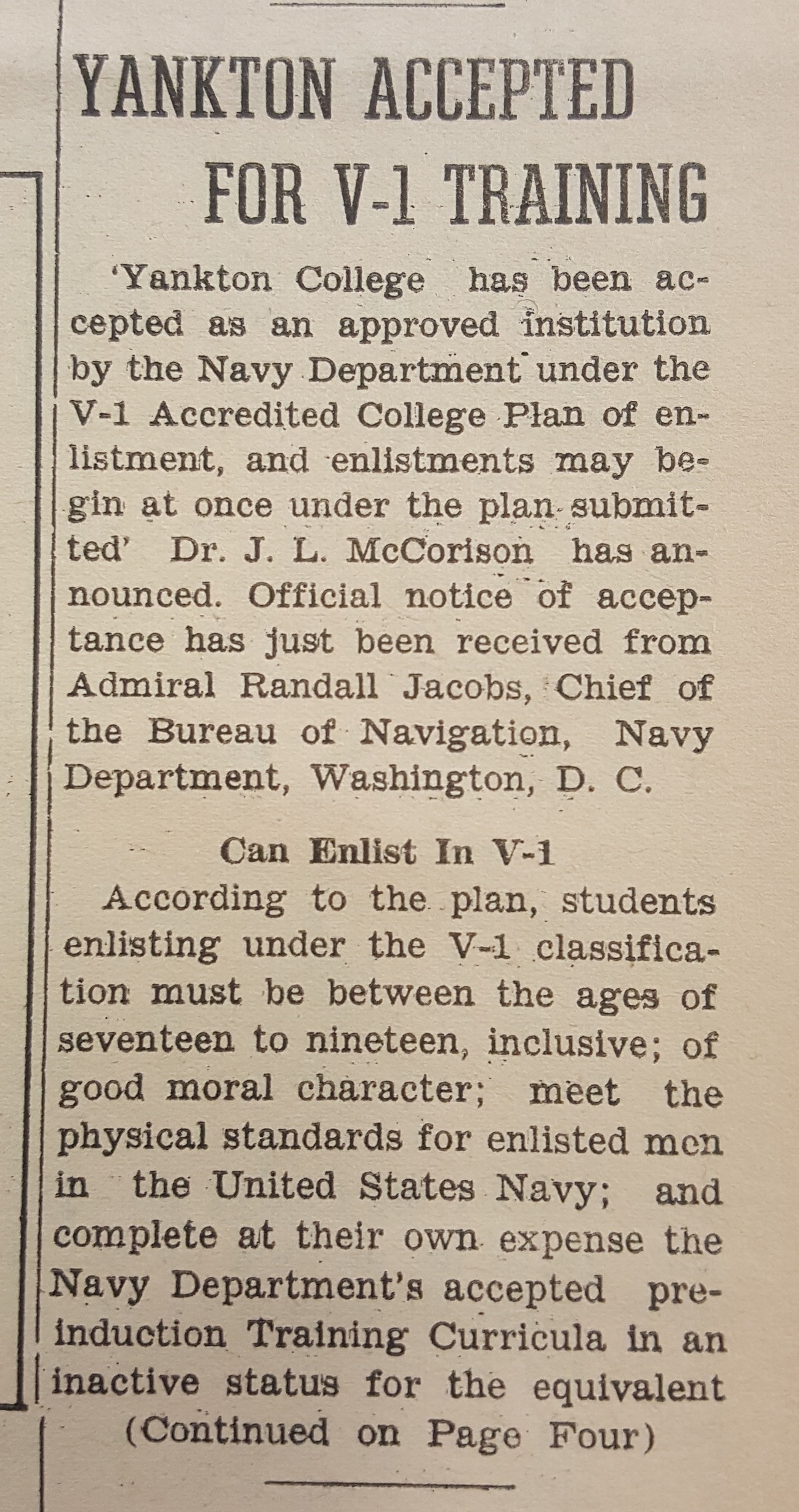 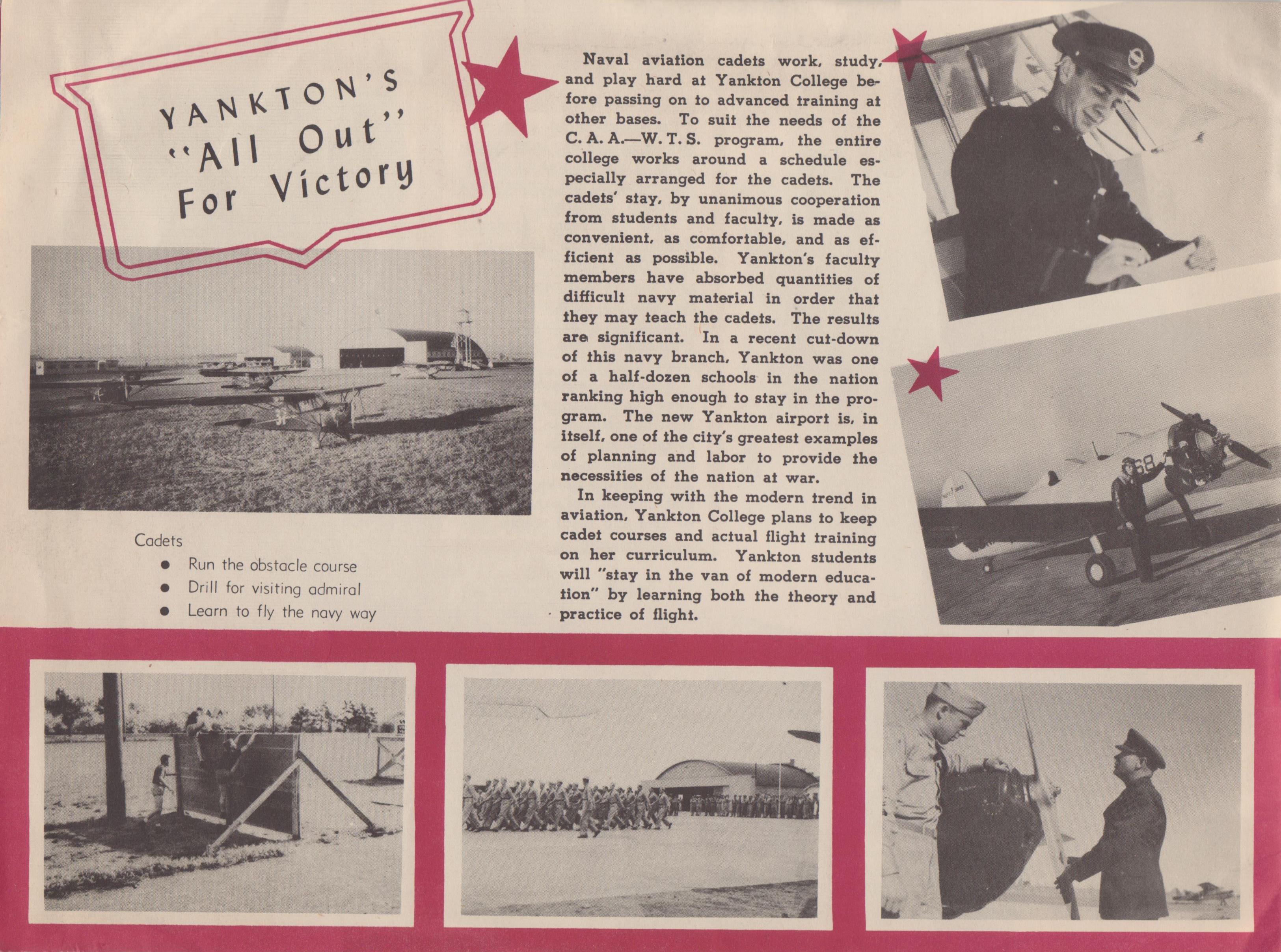 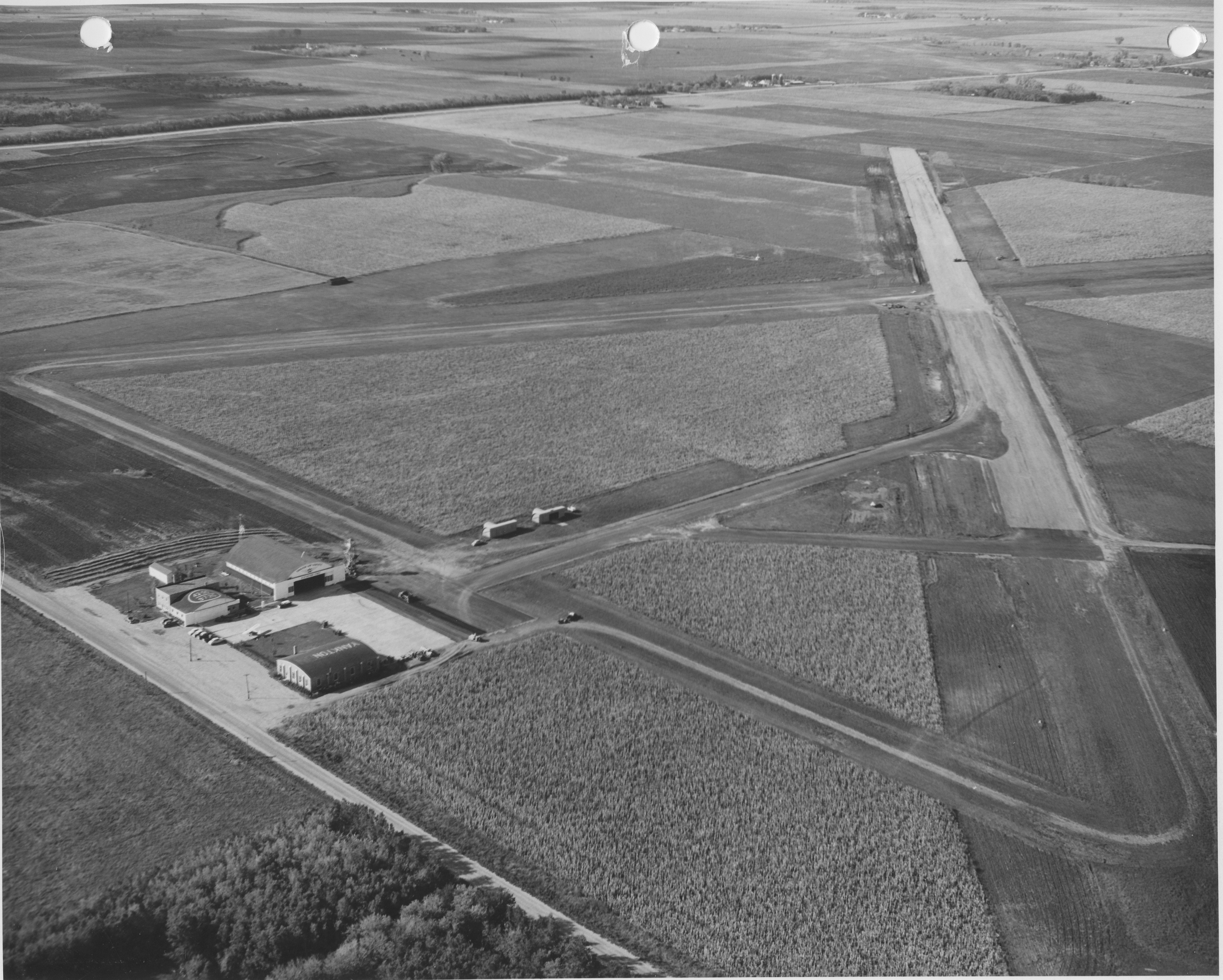 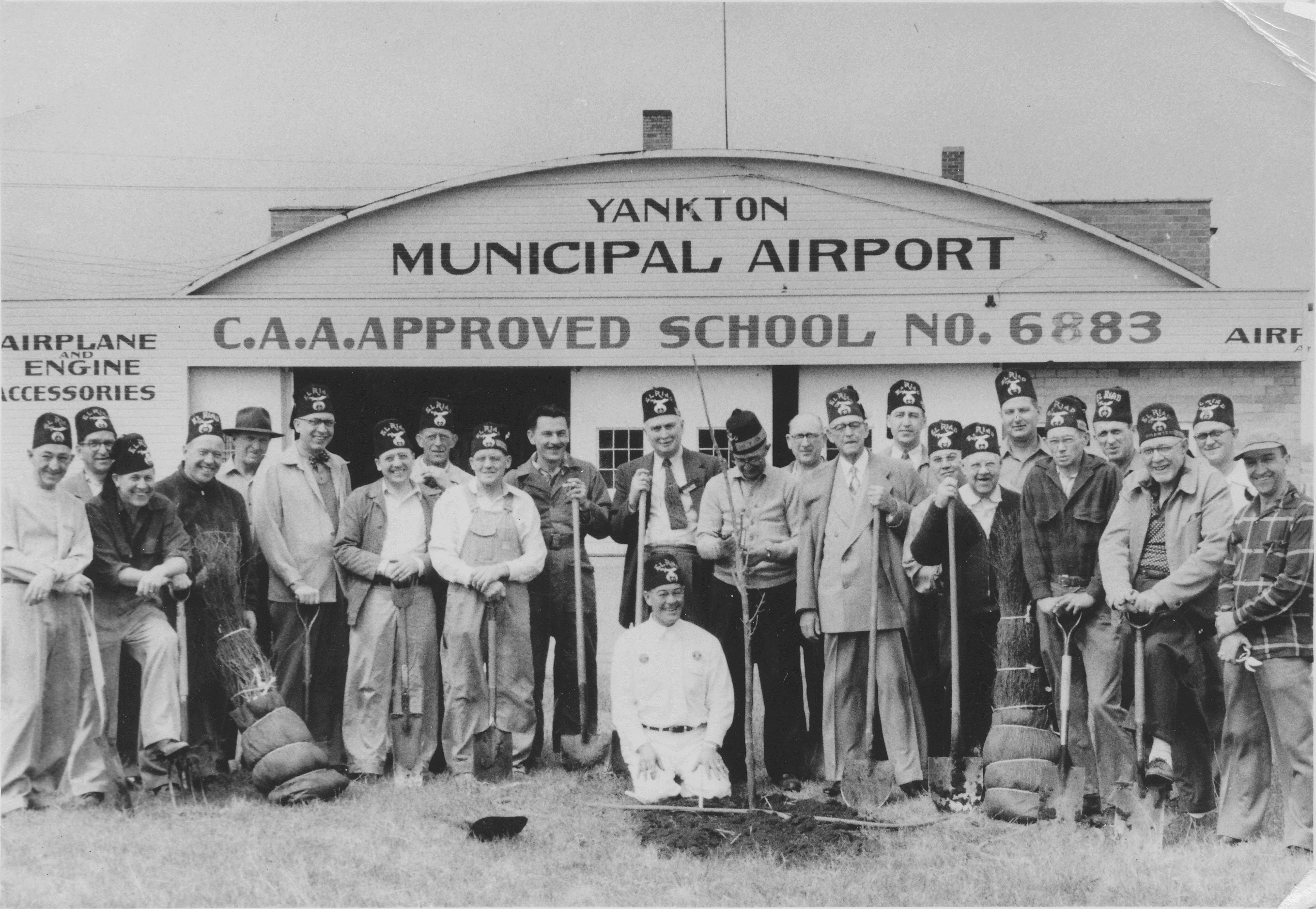 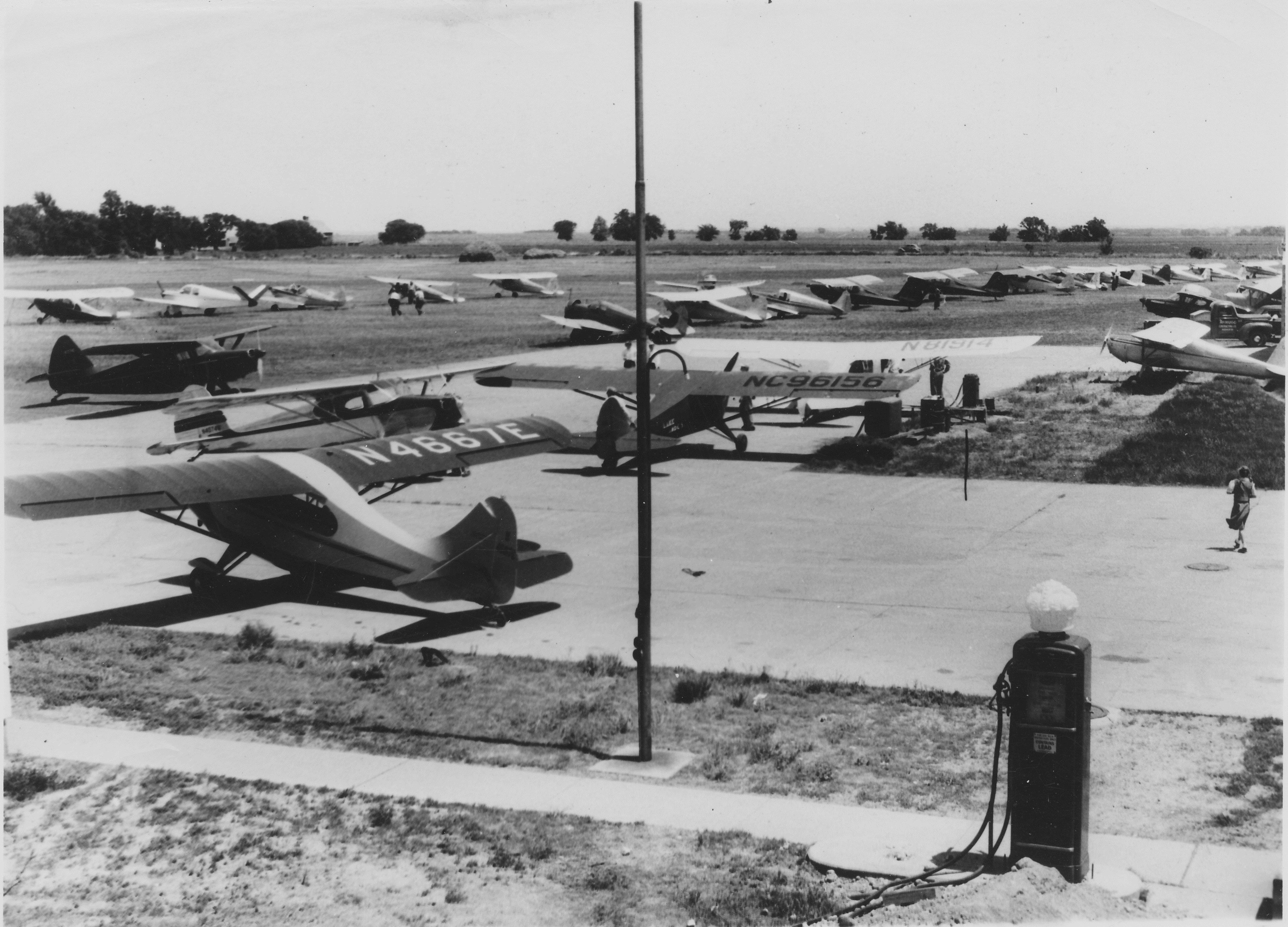 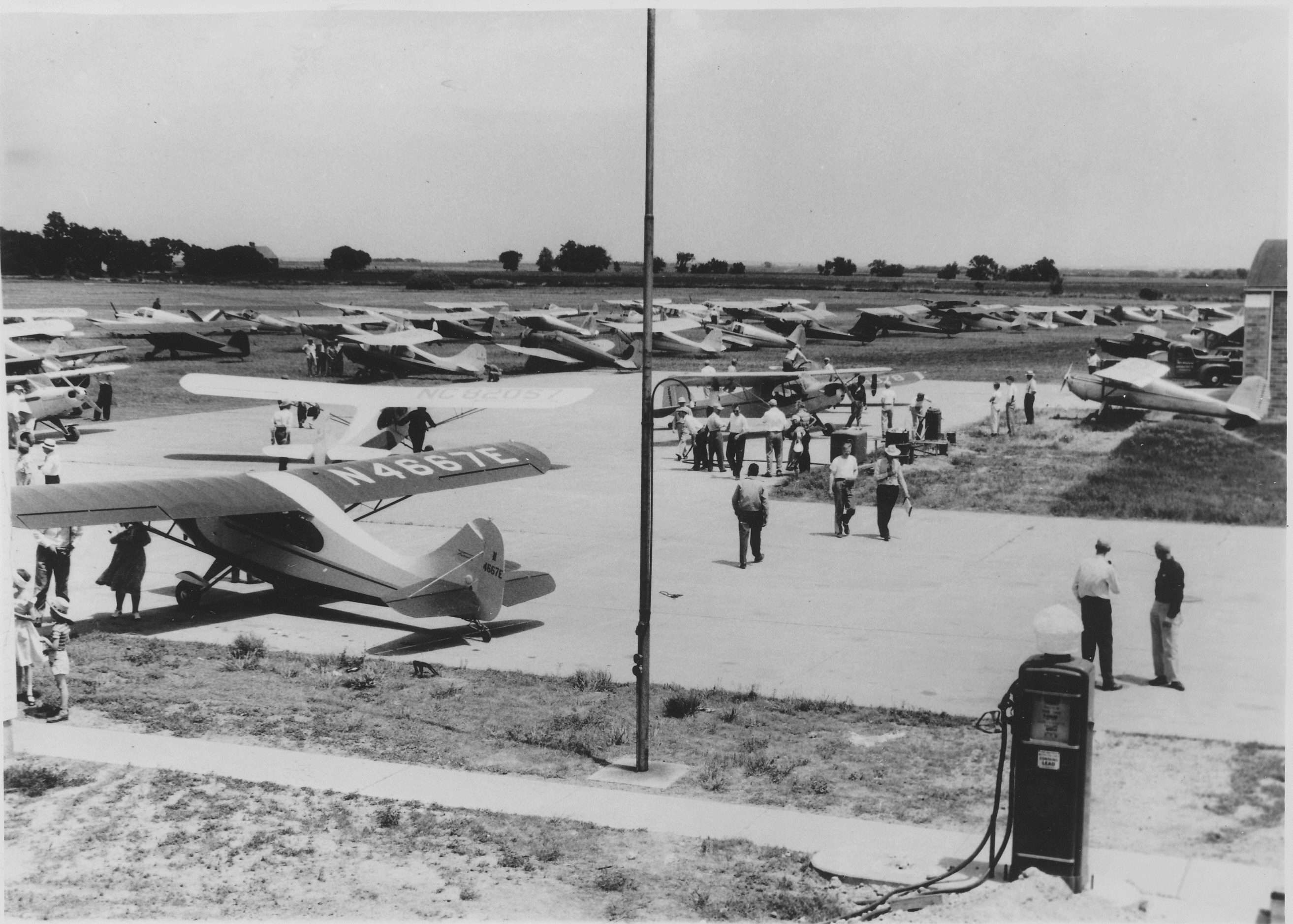 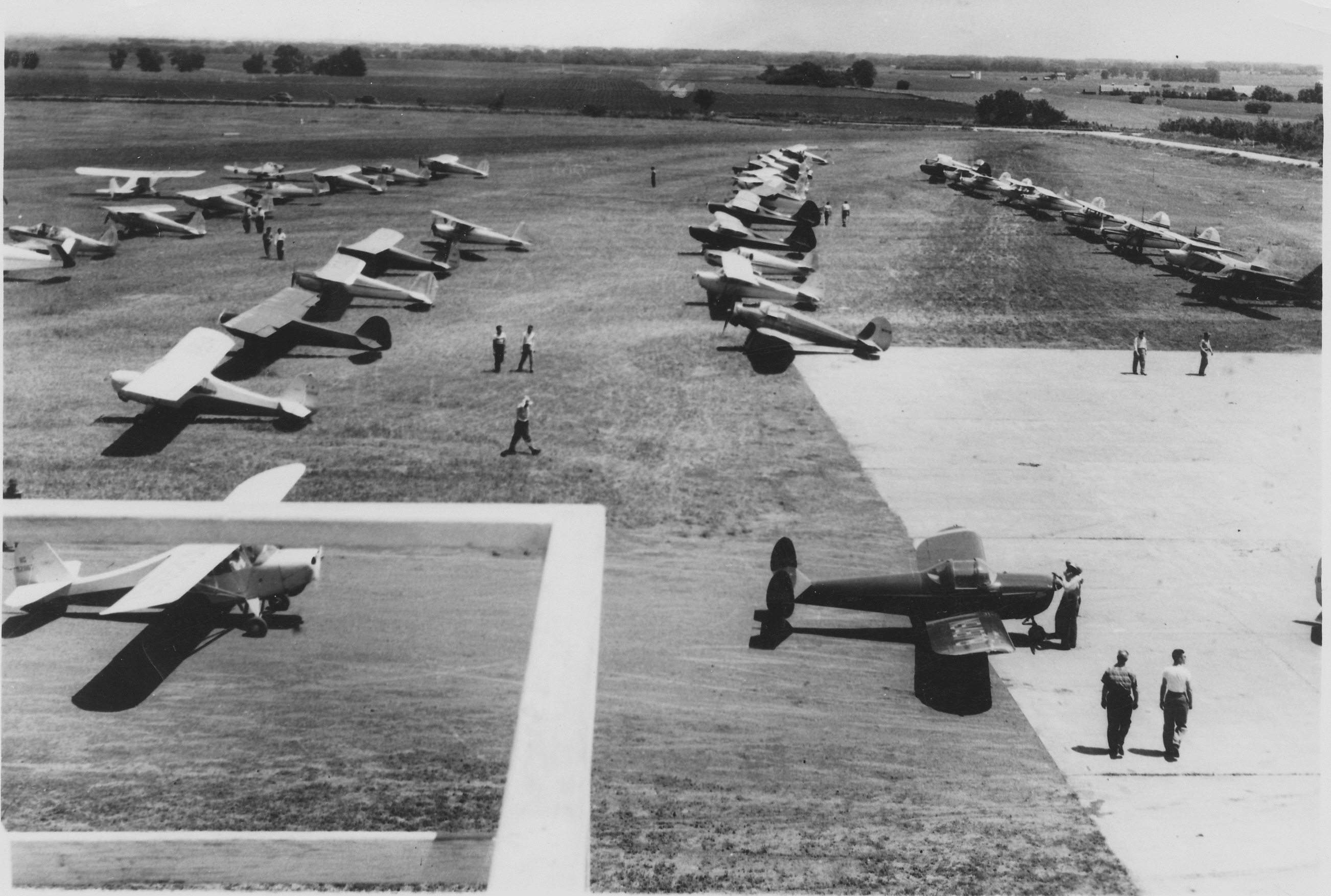 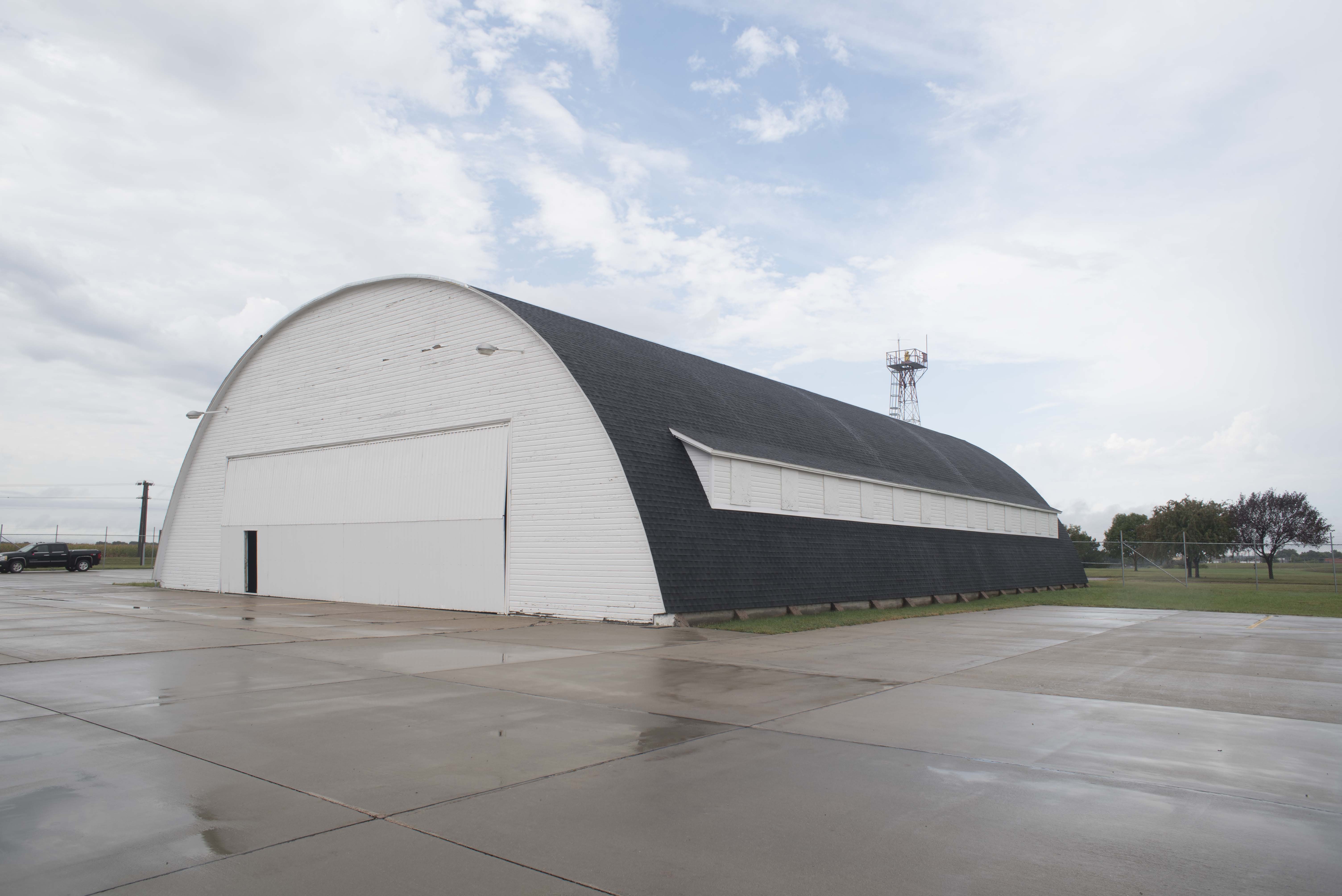 Barrel Hangar
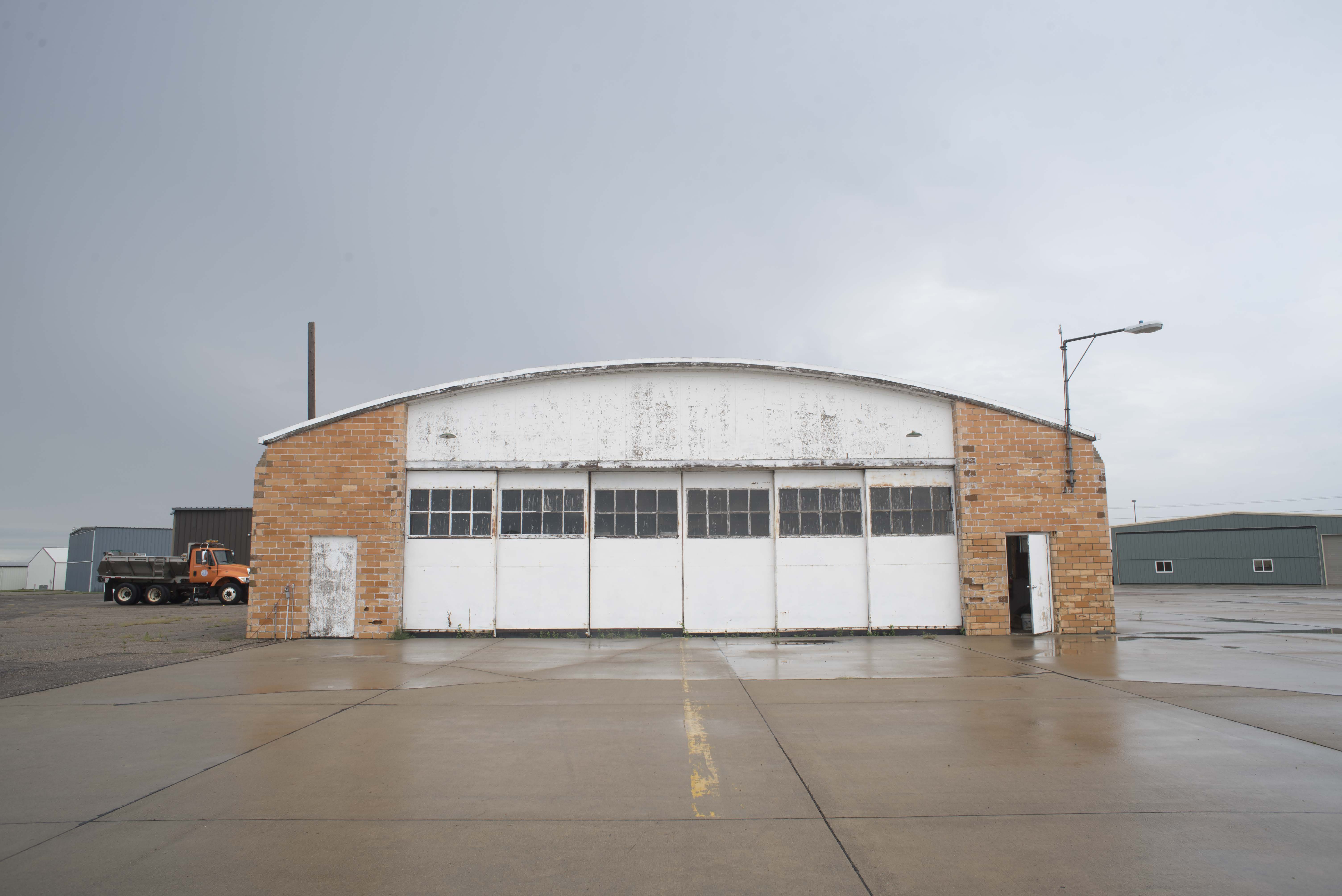 Tile Hangar
References
Sky Trails – Clyde Ice
History of Aviation in South Dakota - Robert Orr
South Dakota’s First Century of Flight, Norma Kraemer
History of Aviation in SD - Steven Bucklin
SD Aviation History, James Anez